AOTrauma Masters Course—Current Concepts
Module 3, Case 2: Transscaphoid perilunate fracture dislocation
Davos Courses
December 2018
Case description
19-year-old man
Student
Fell during a motocross competition
Patient was admitted to the emergency department 3 hours after injury
Severe pain
Deformity of the wrist
Numbness in the index, ring, and middle fingers
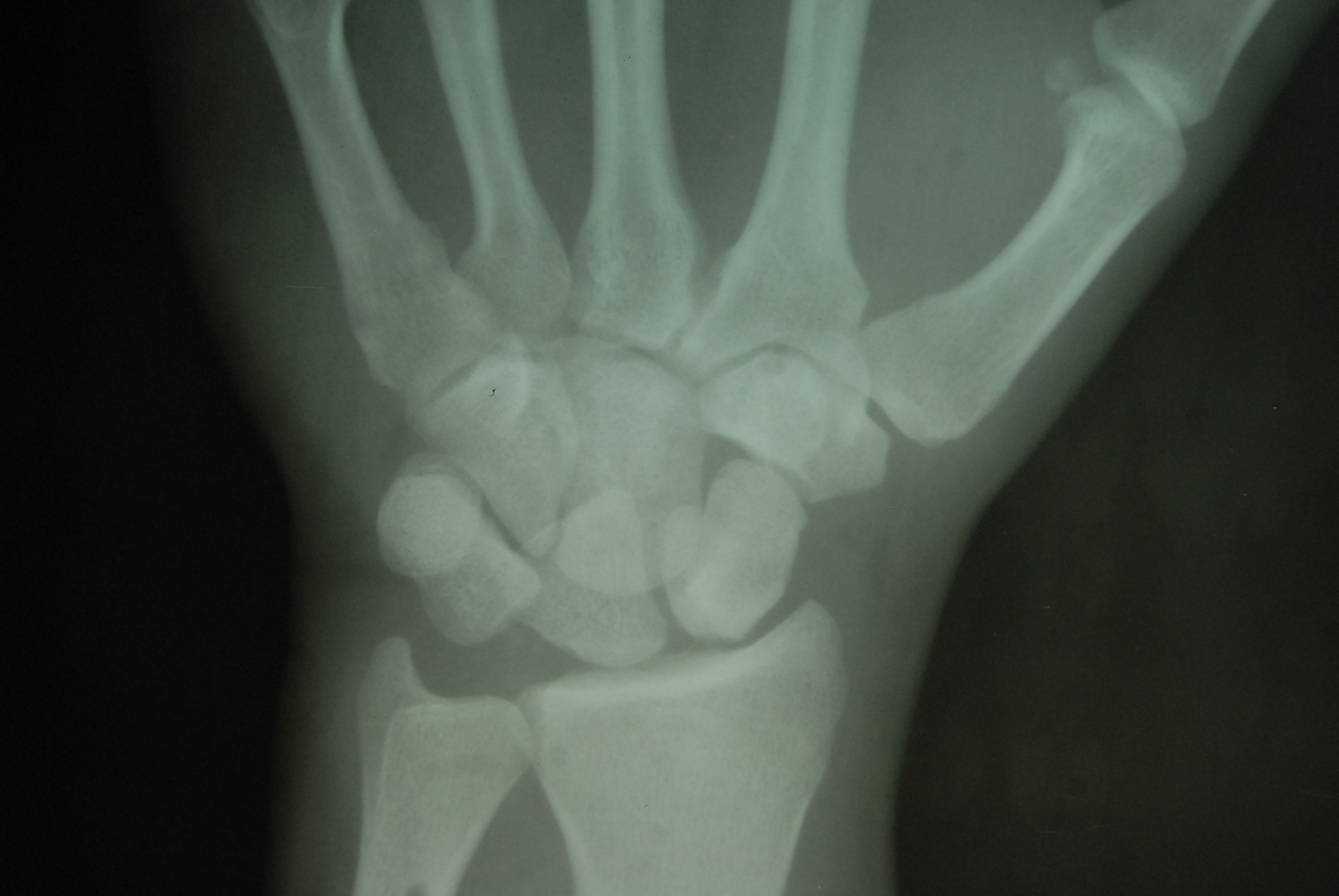 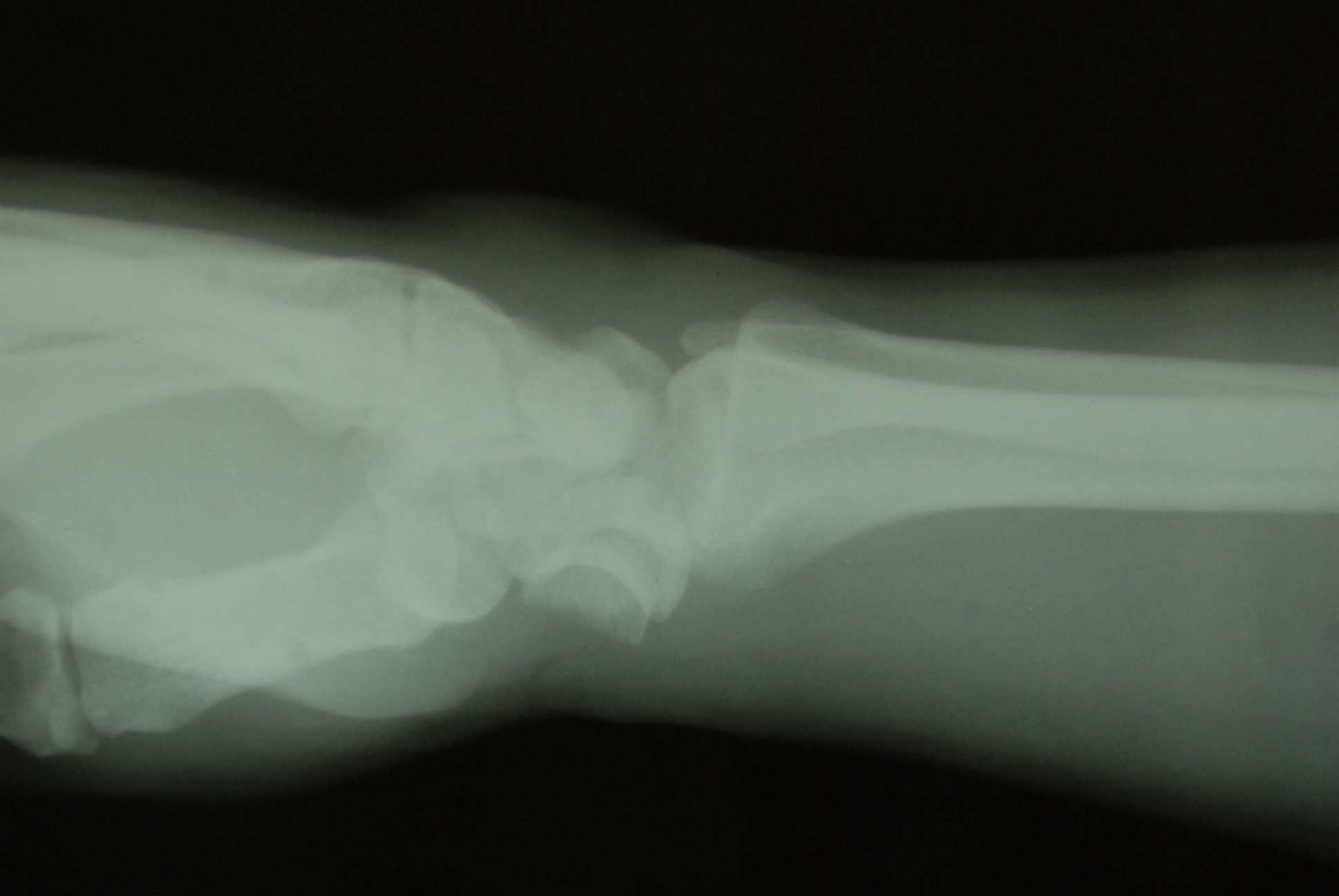 Discuss
Describe the injury
Mechanism of production 
The more frequent acute complications
How to proceed in the emergency department
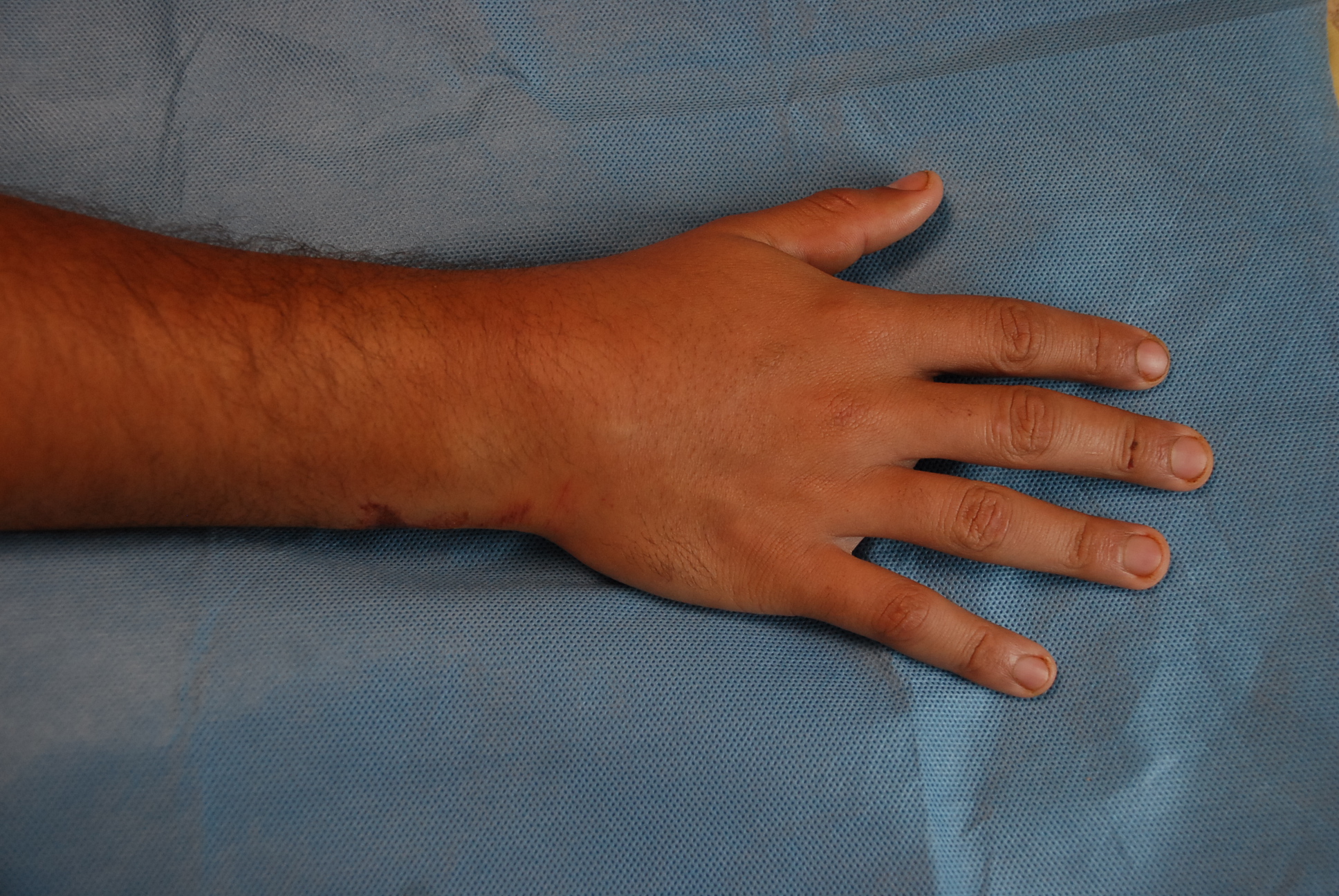 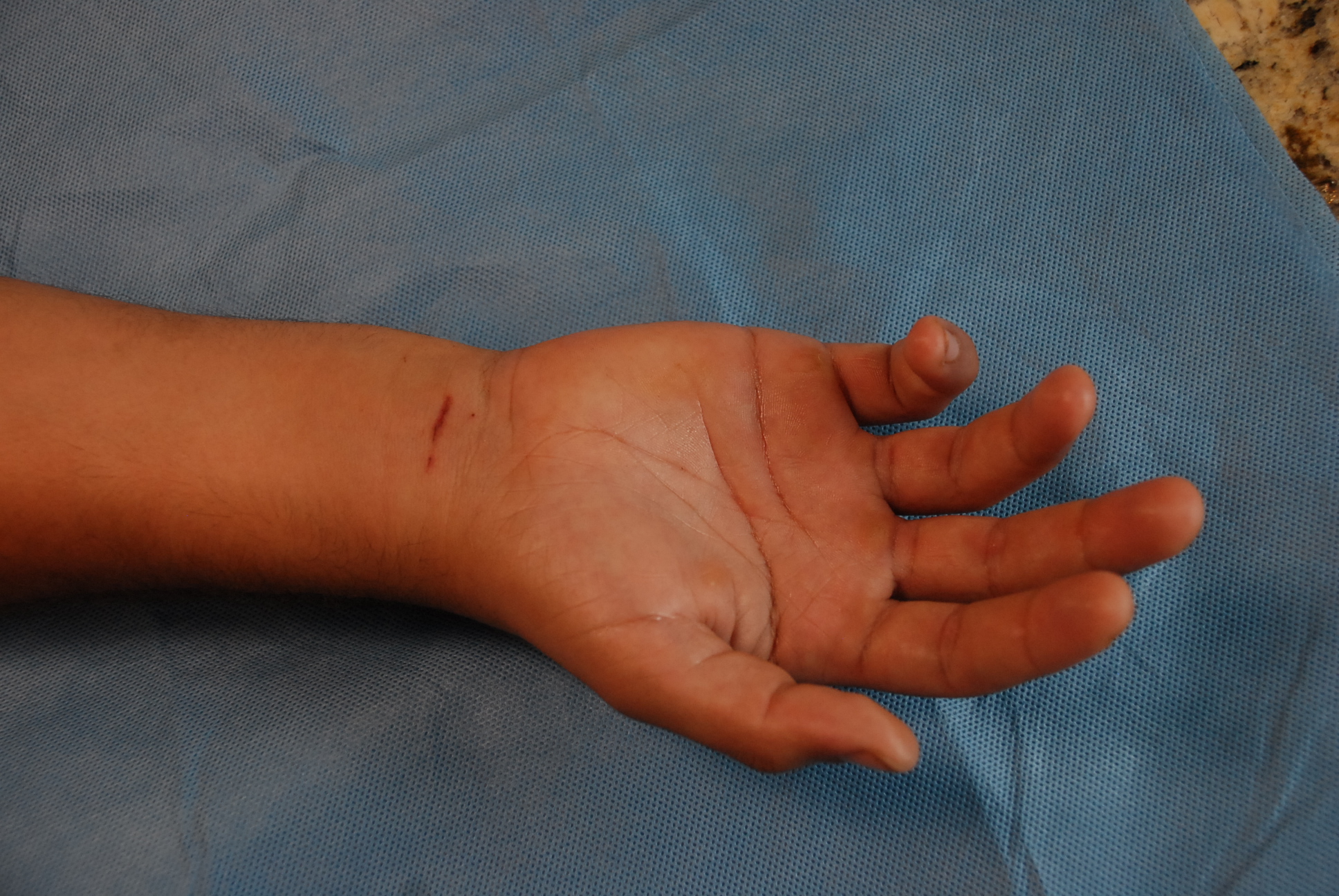 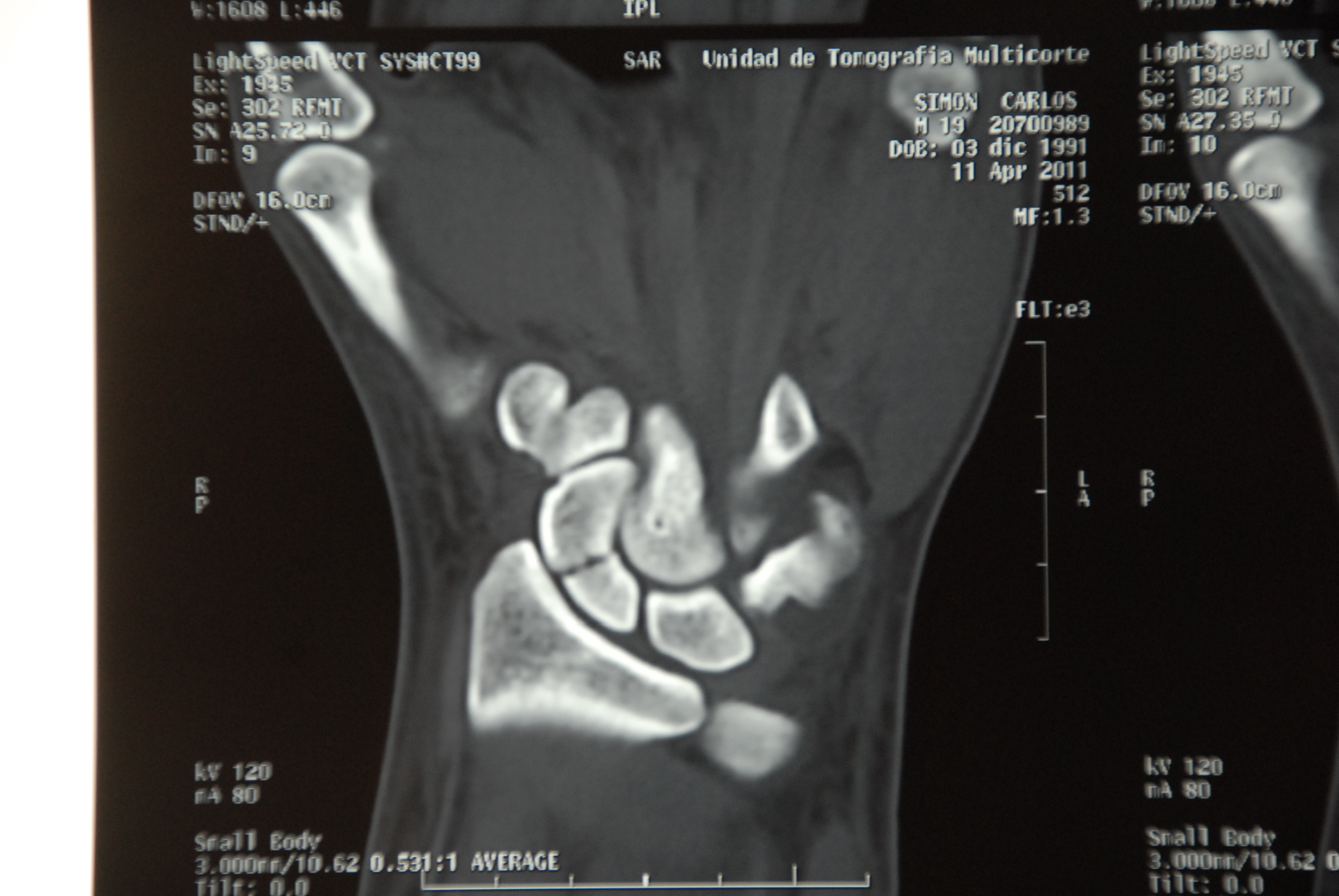 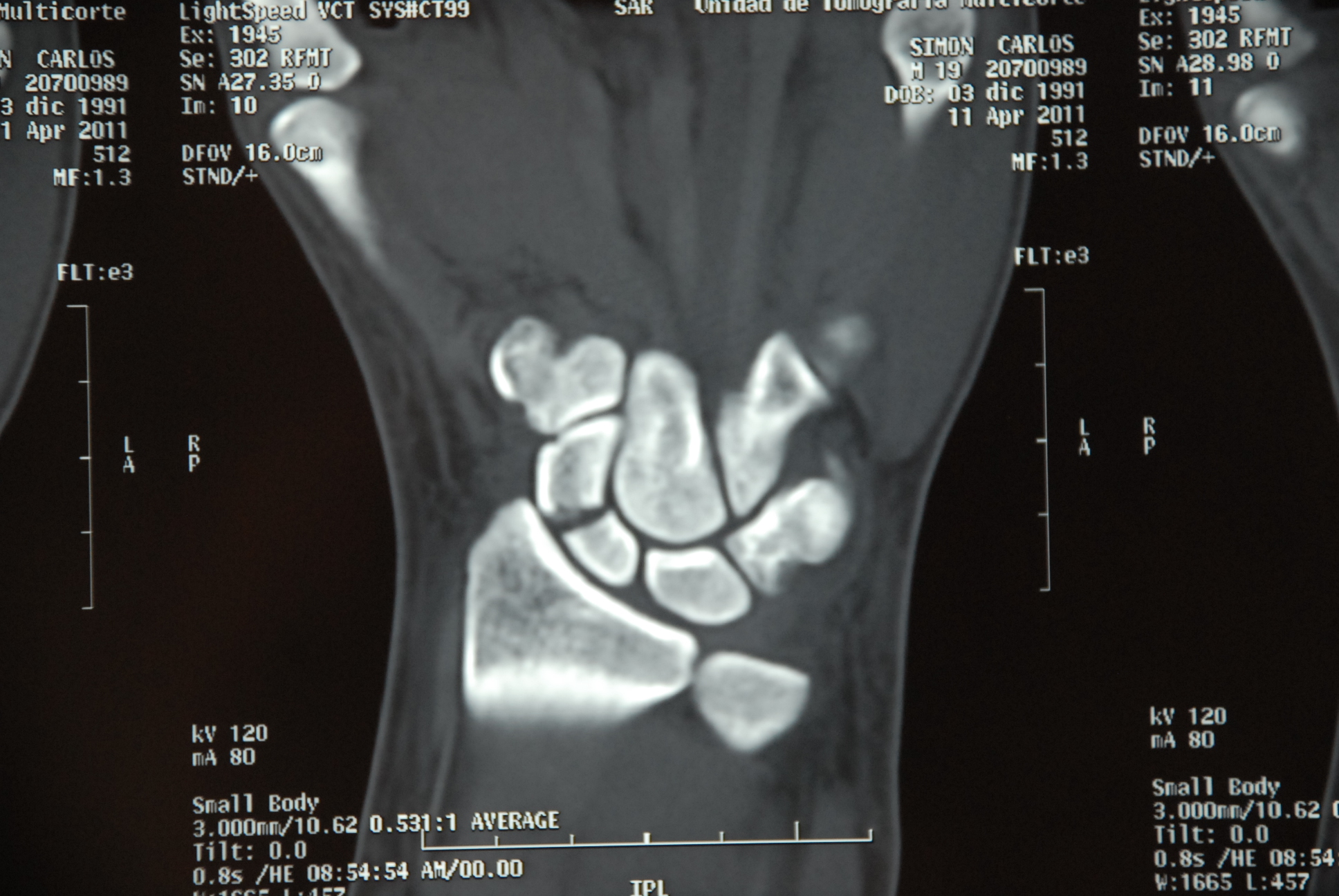 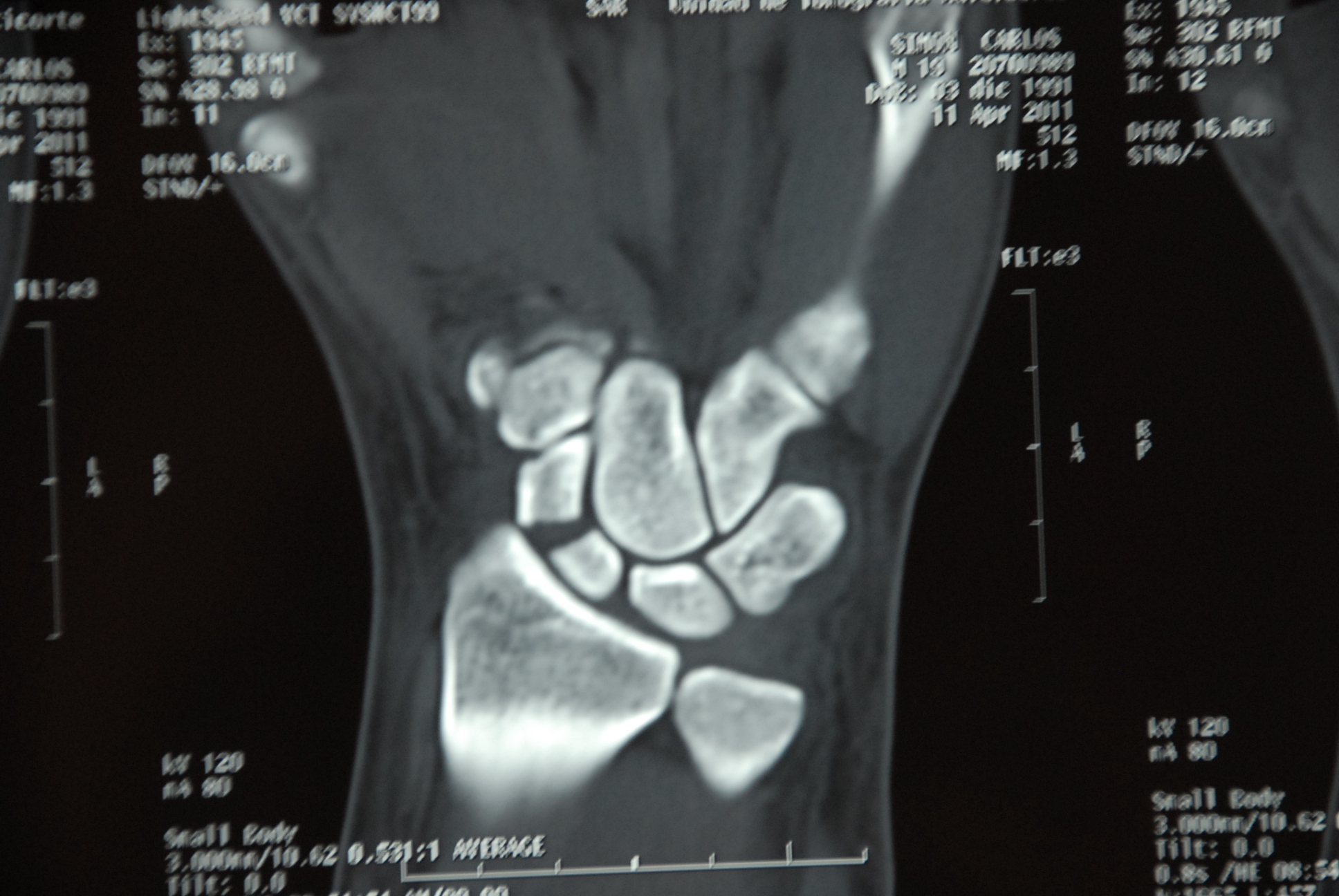 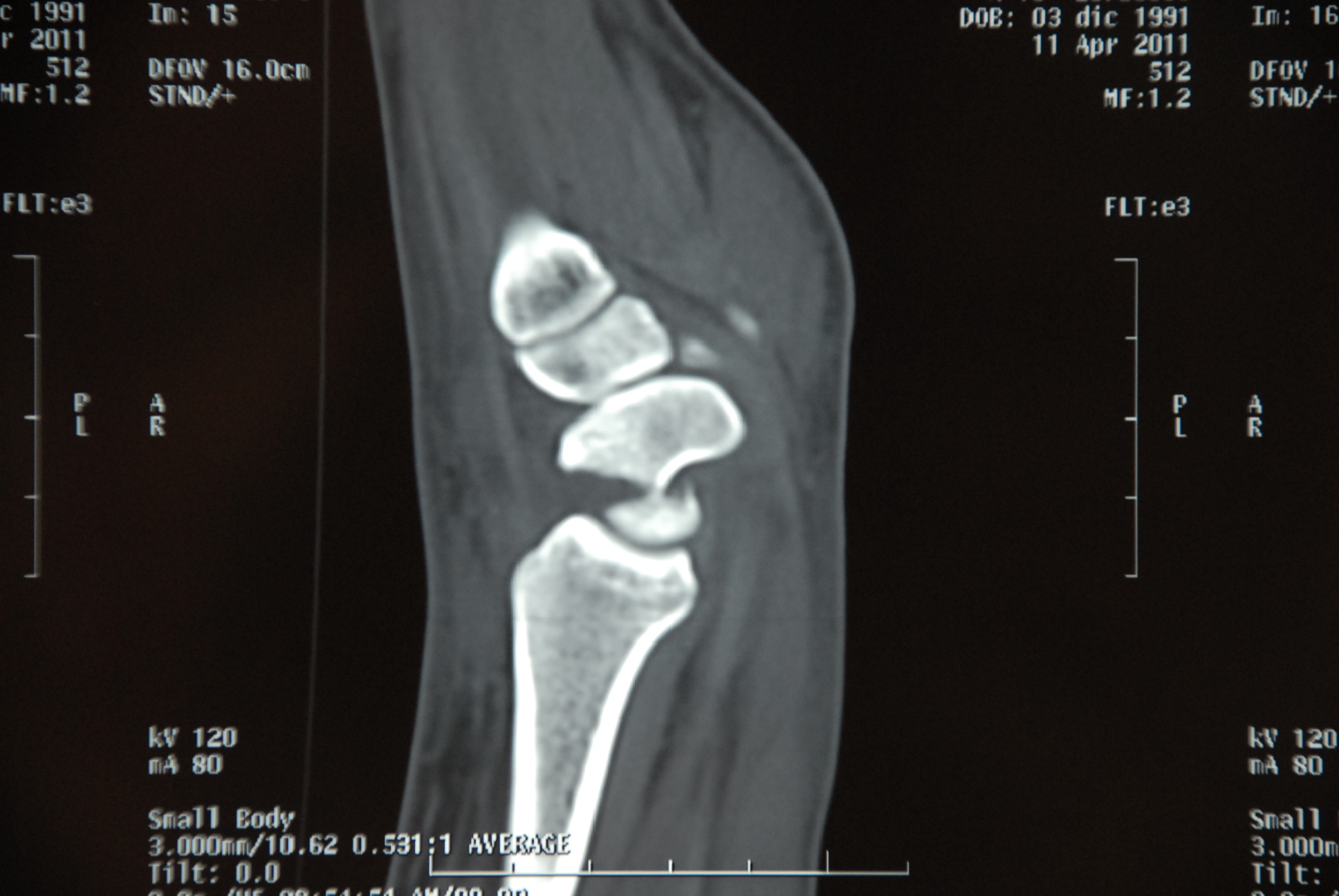 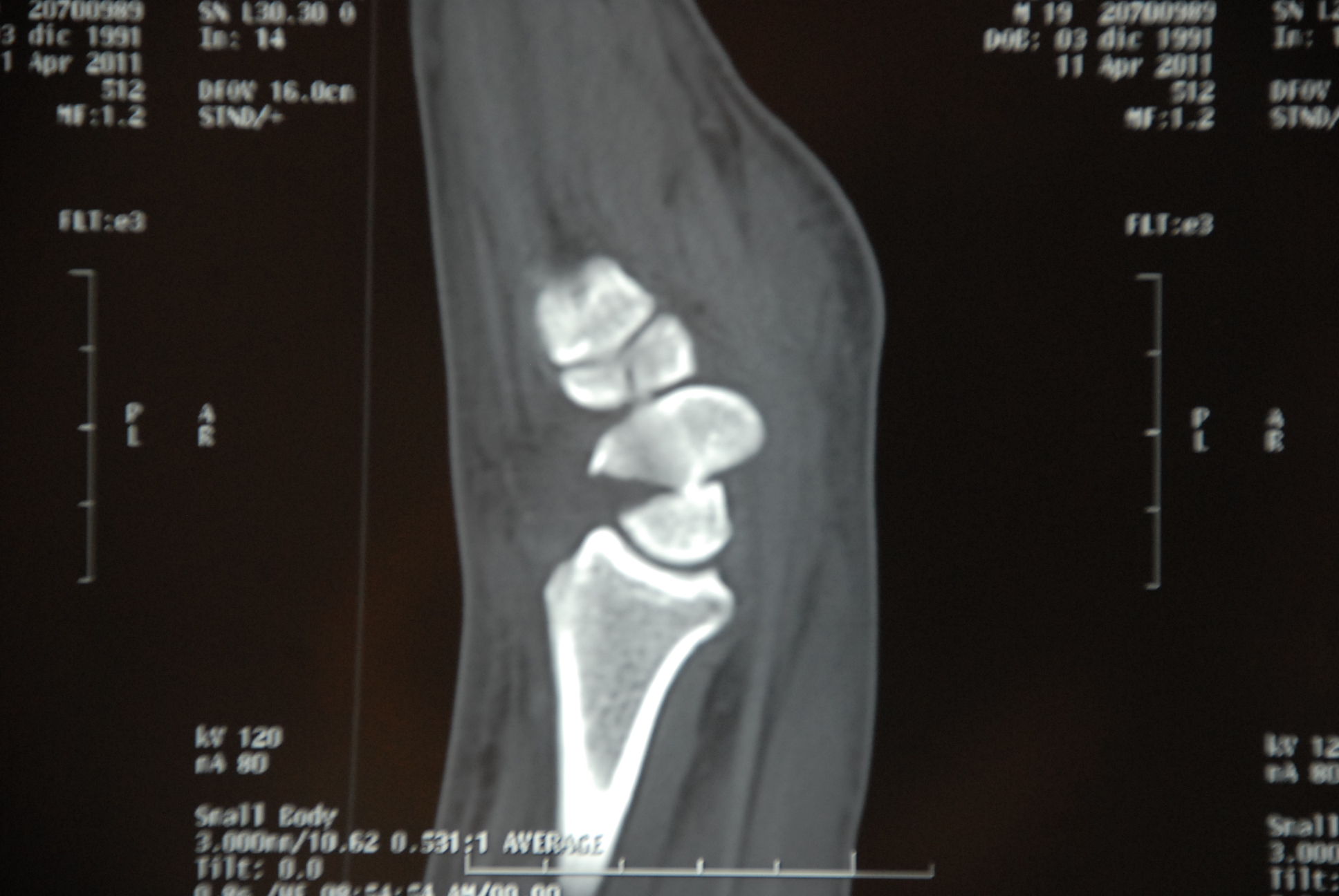 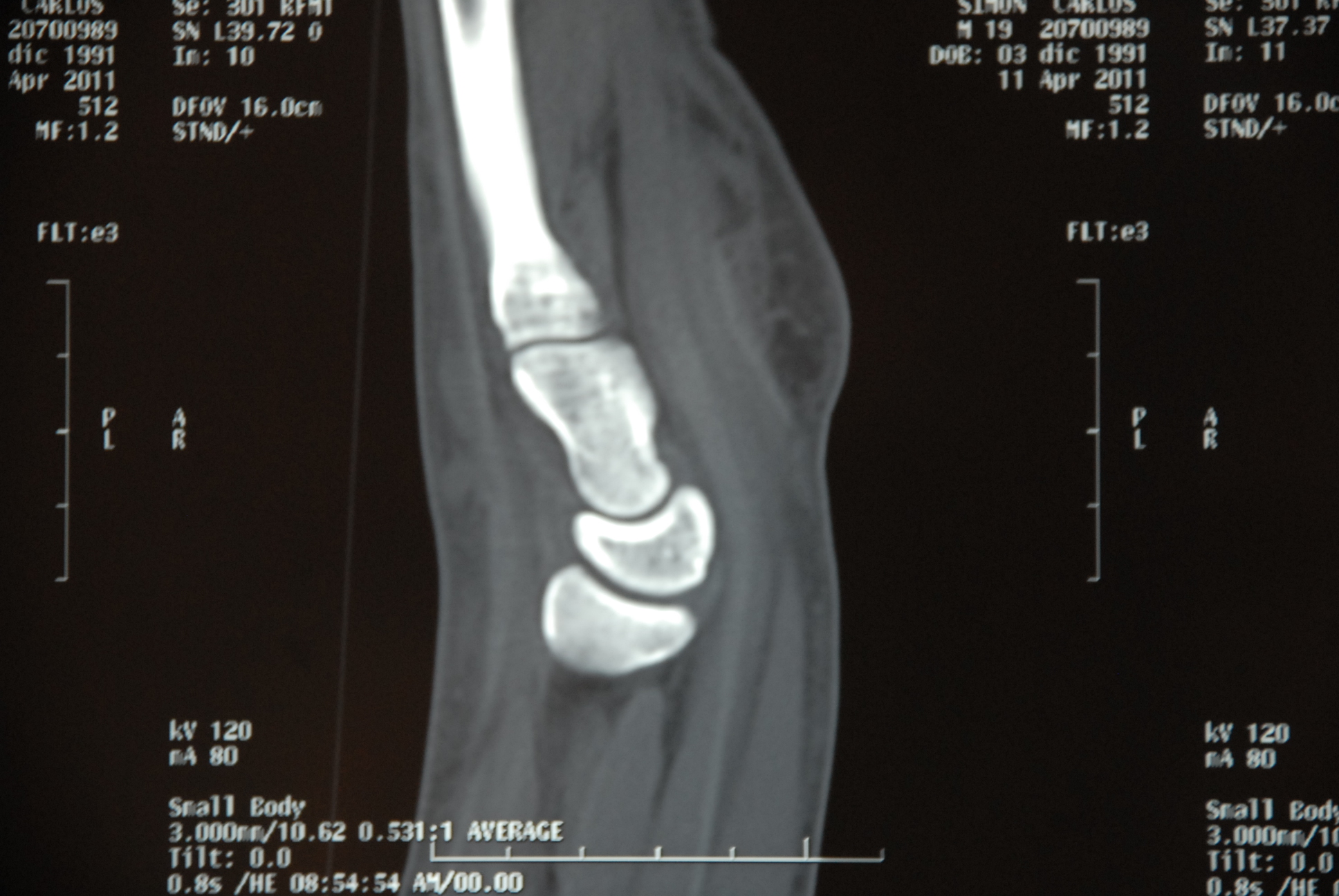 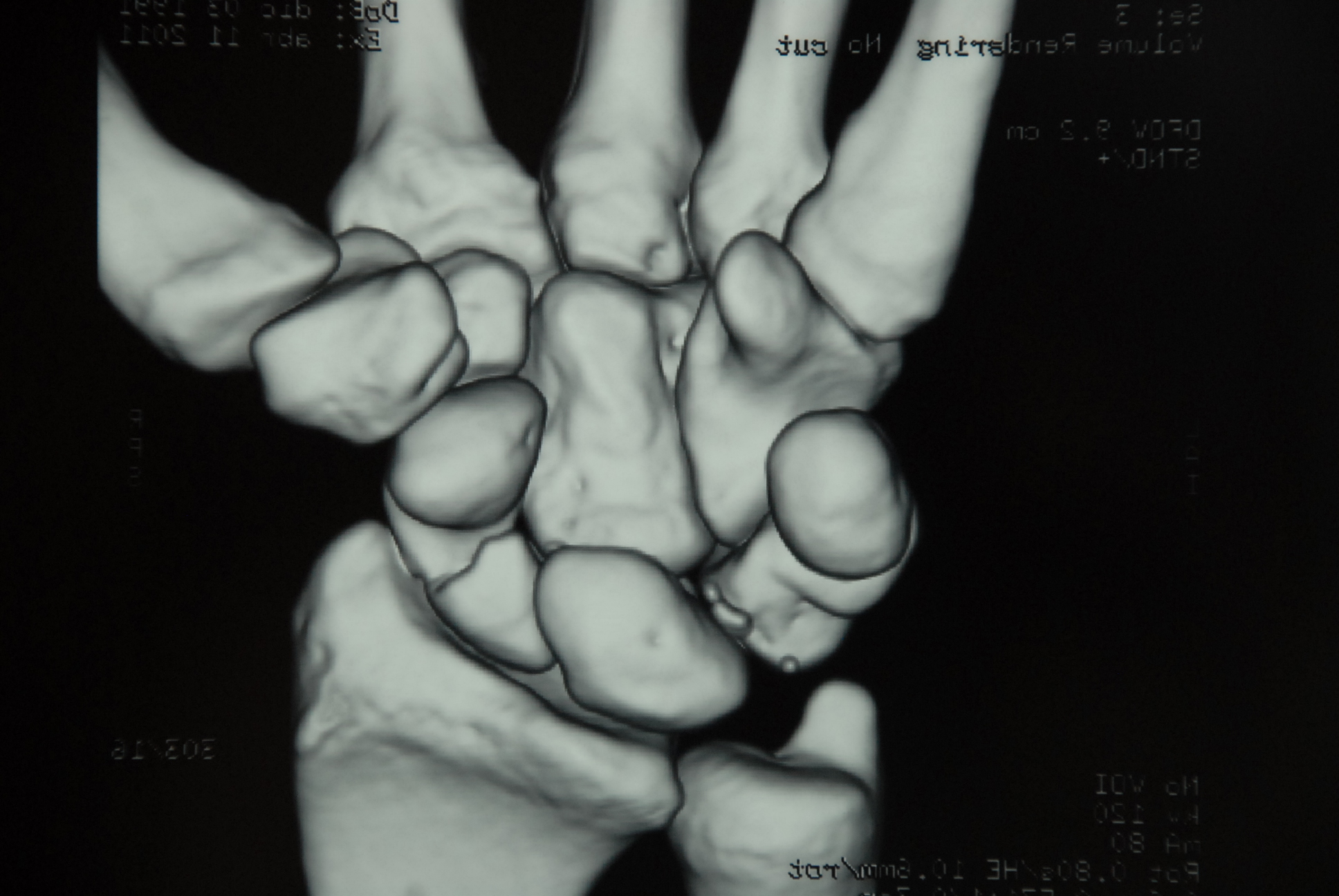 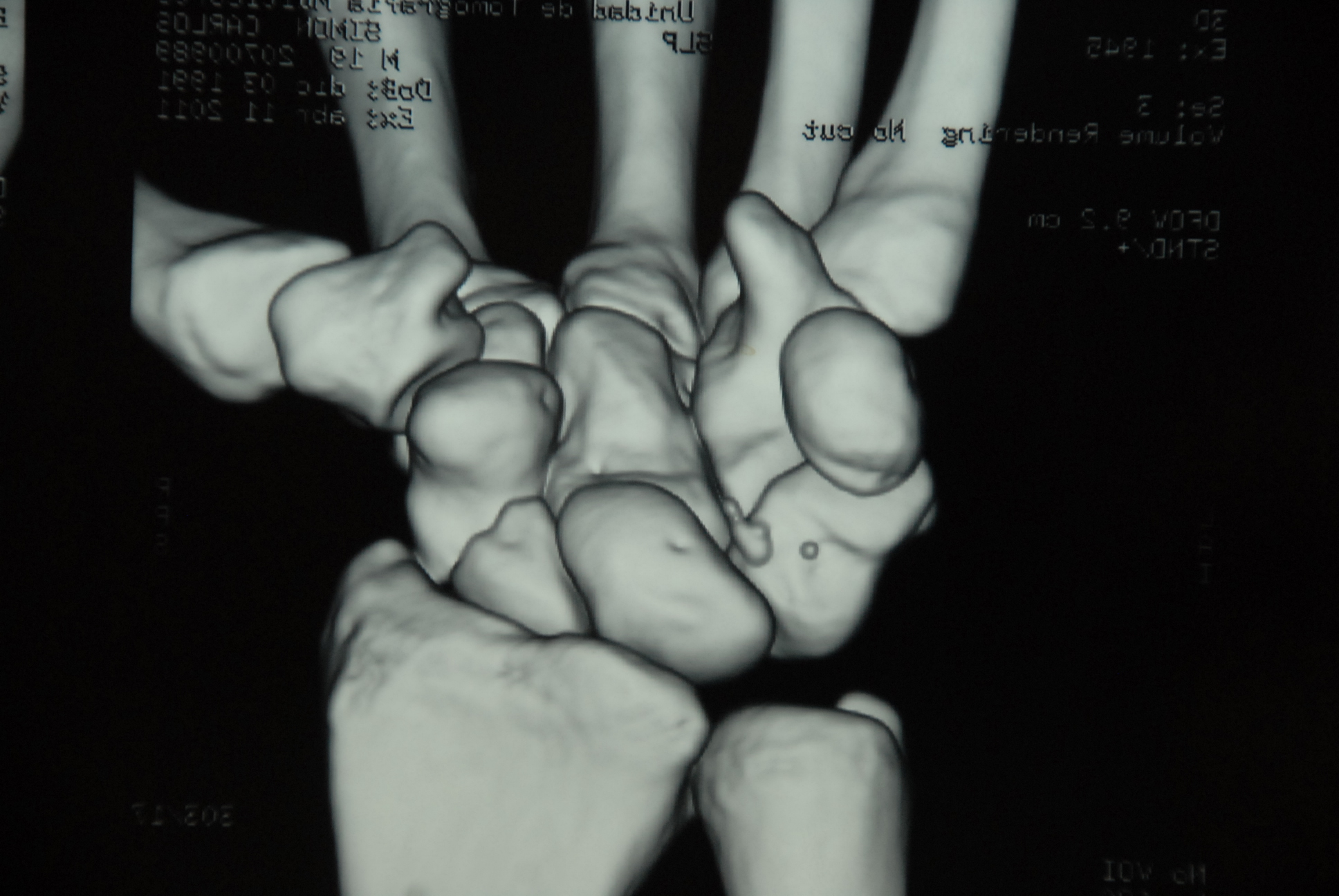 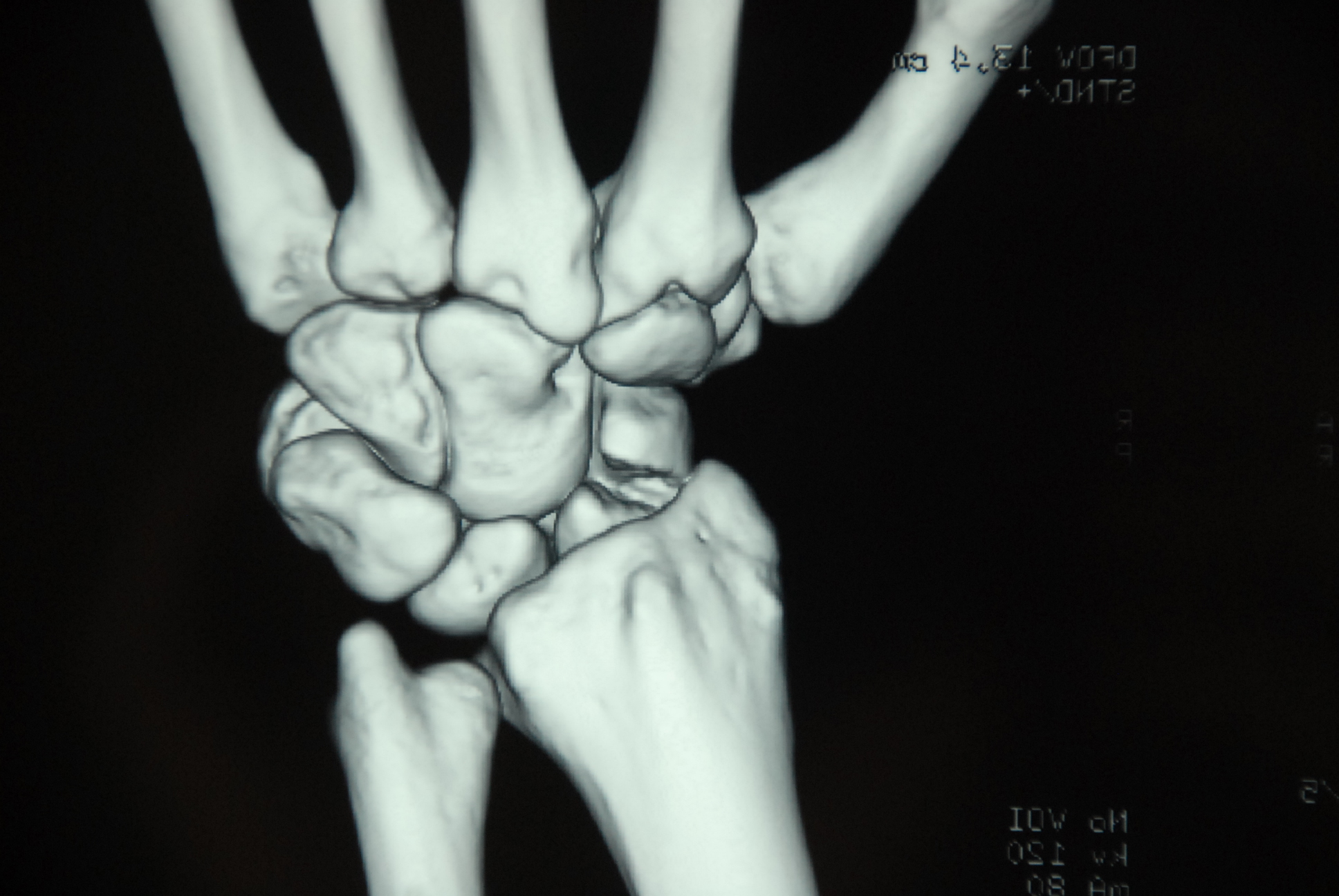 Discuss
Describe the injury
Treatment options
Approach 
Method of fixation
Possible complications 
Rehabilitation
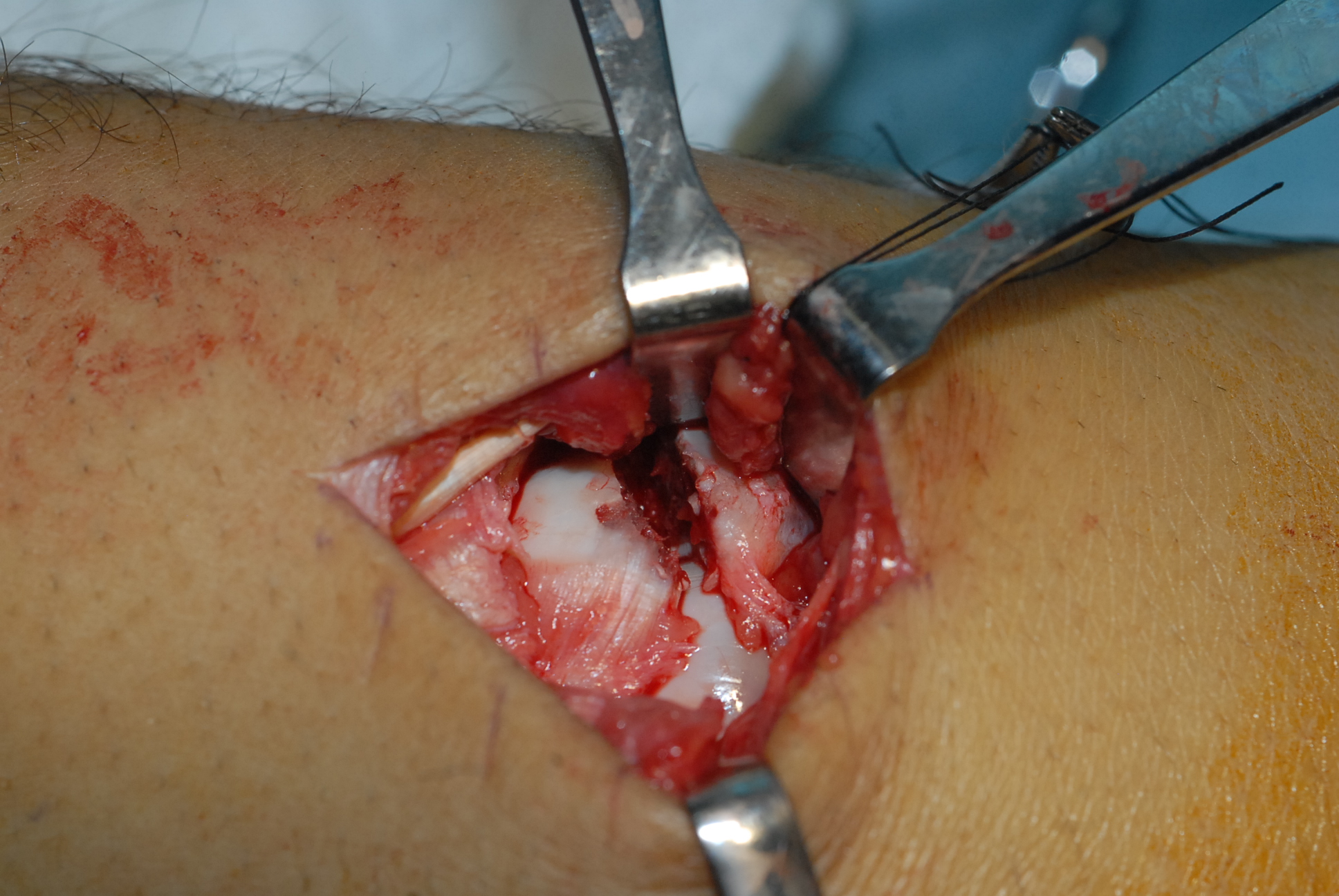 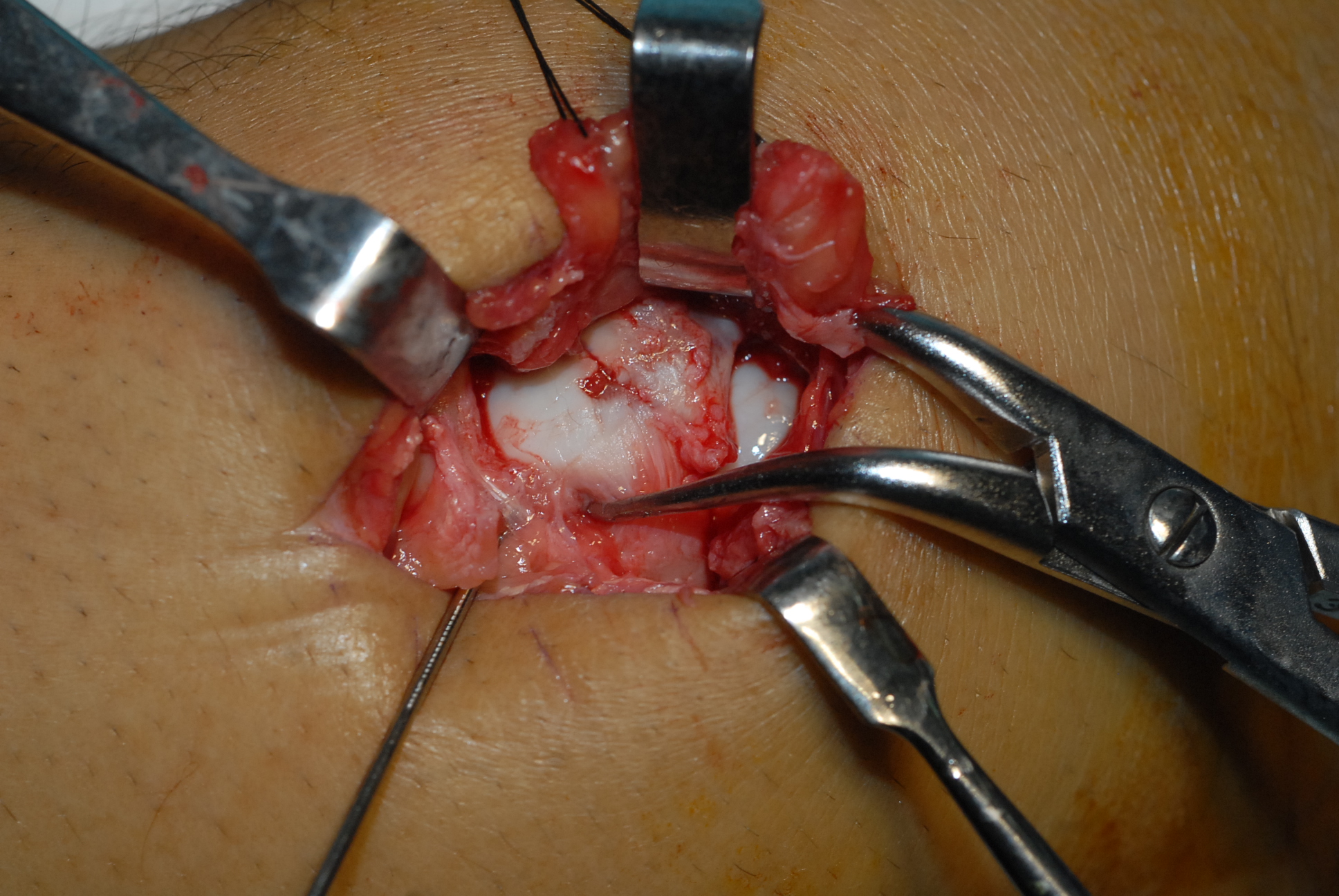 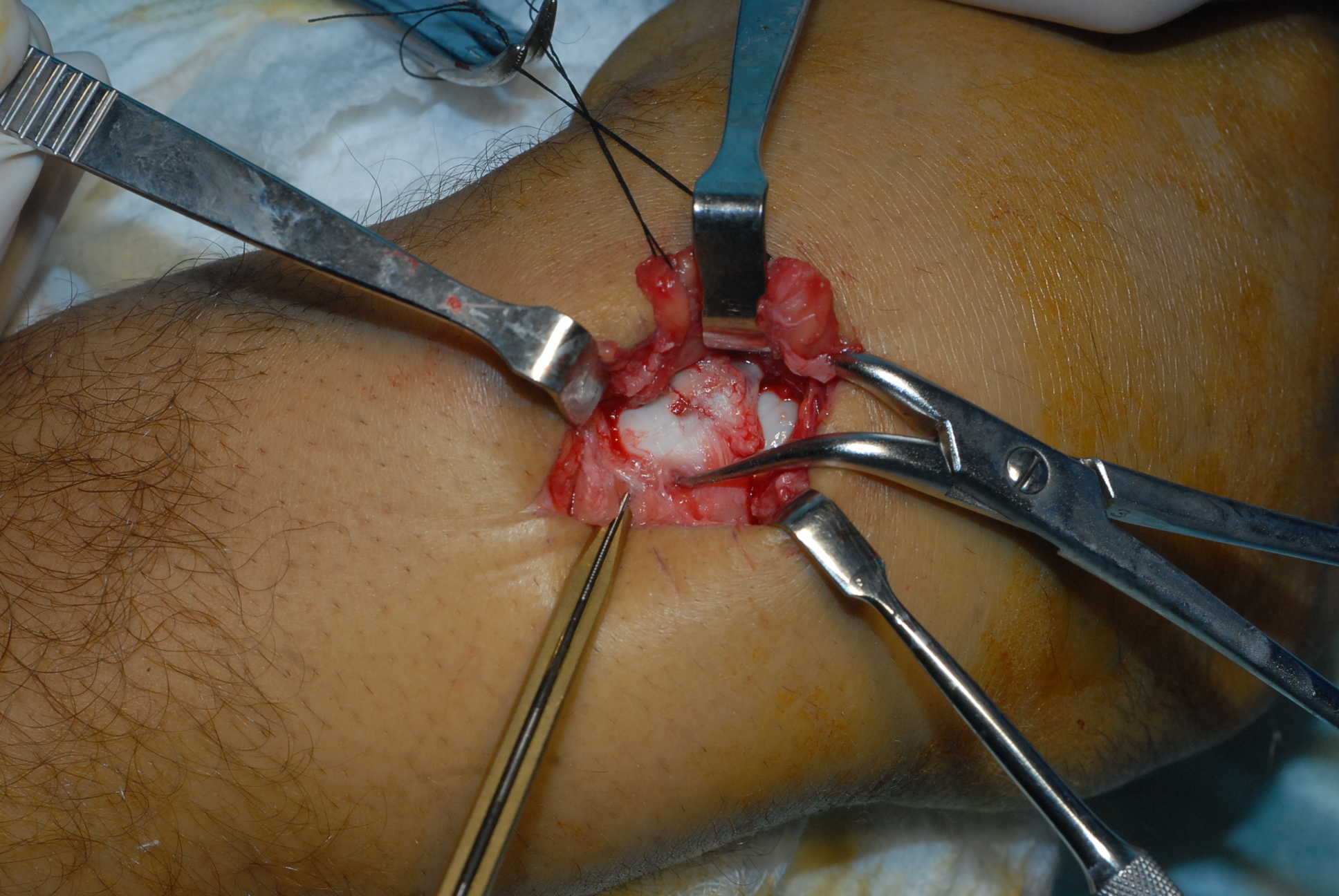 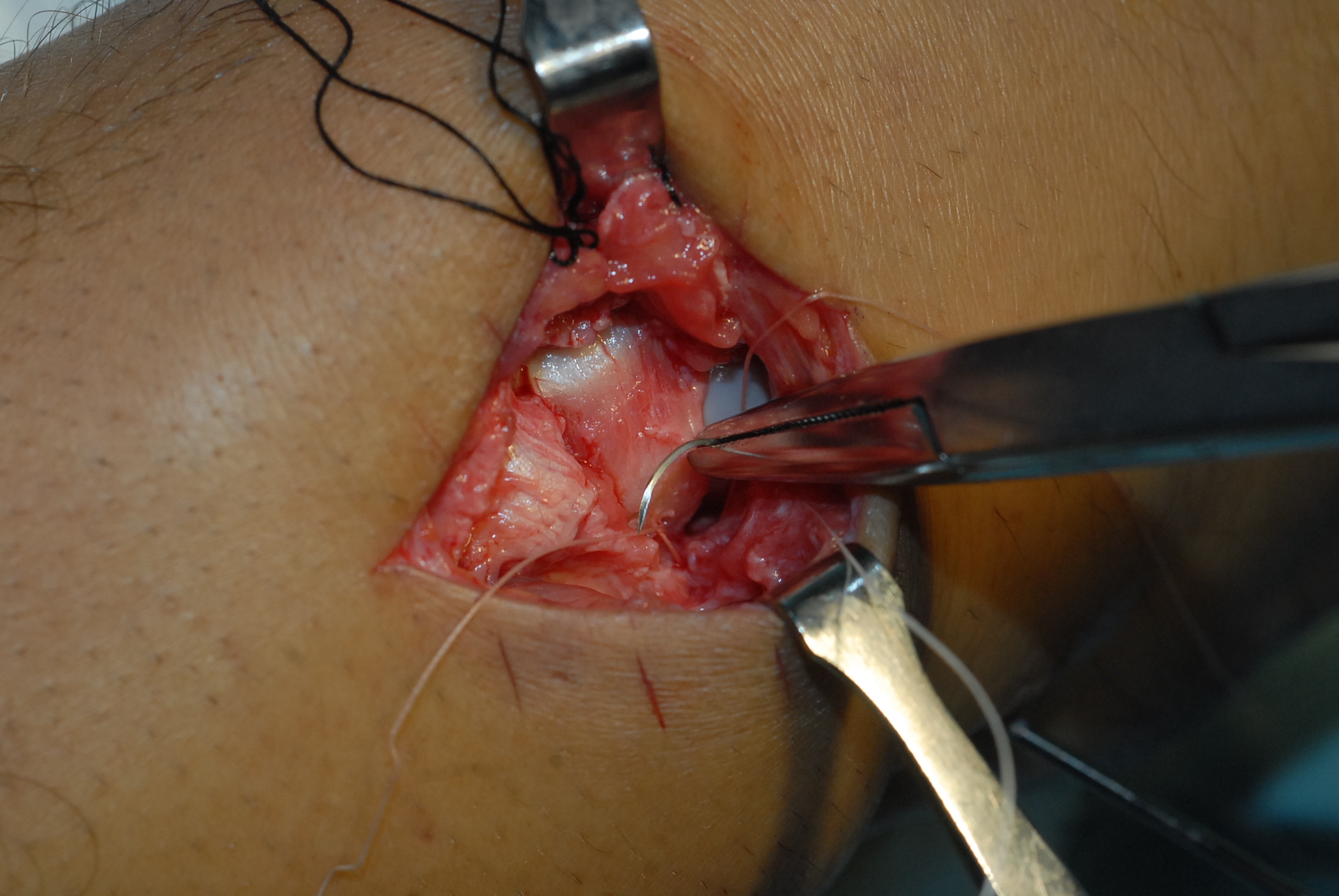 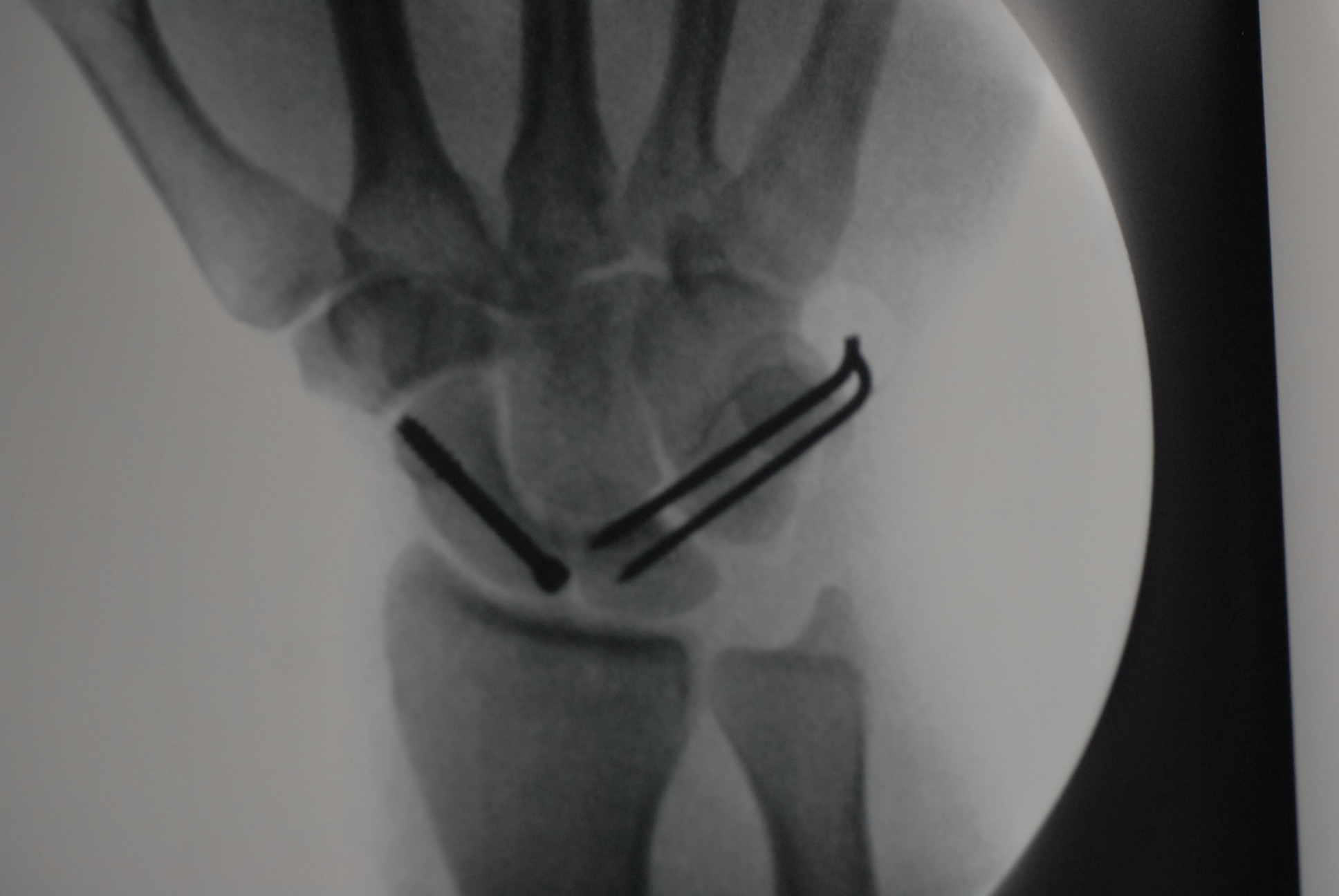 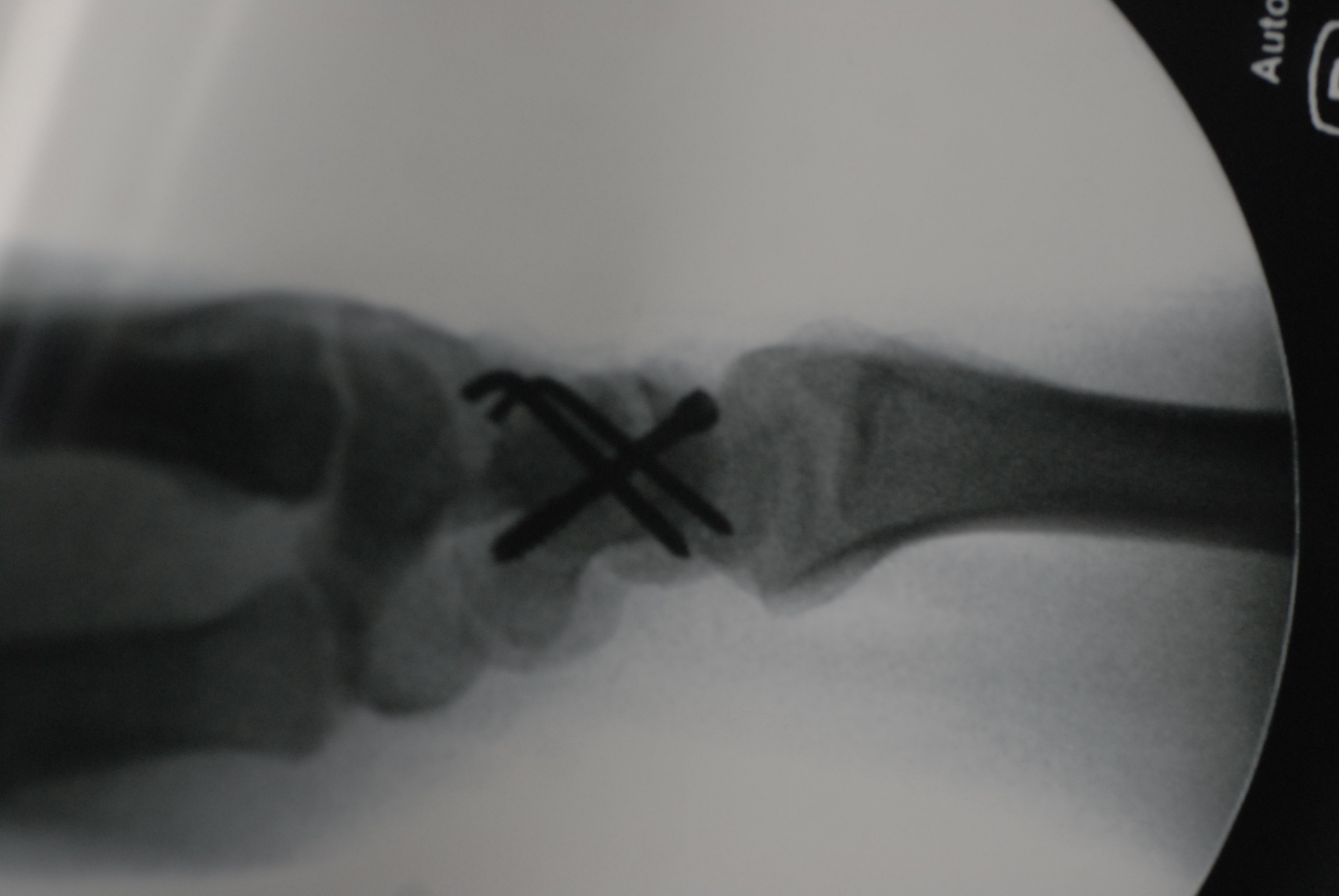 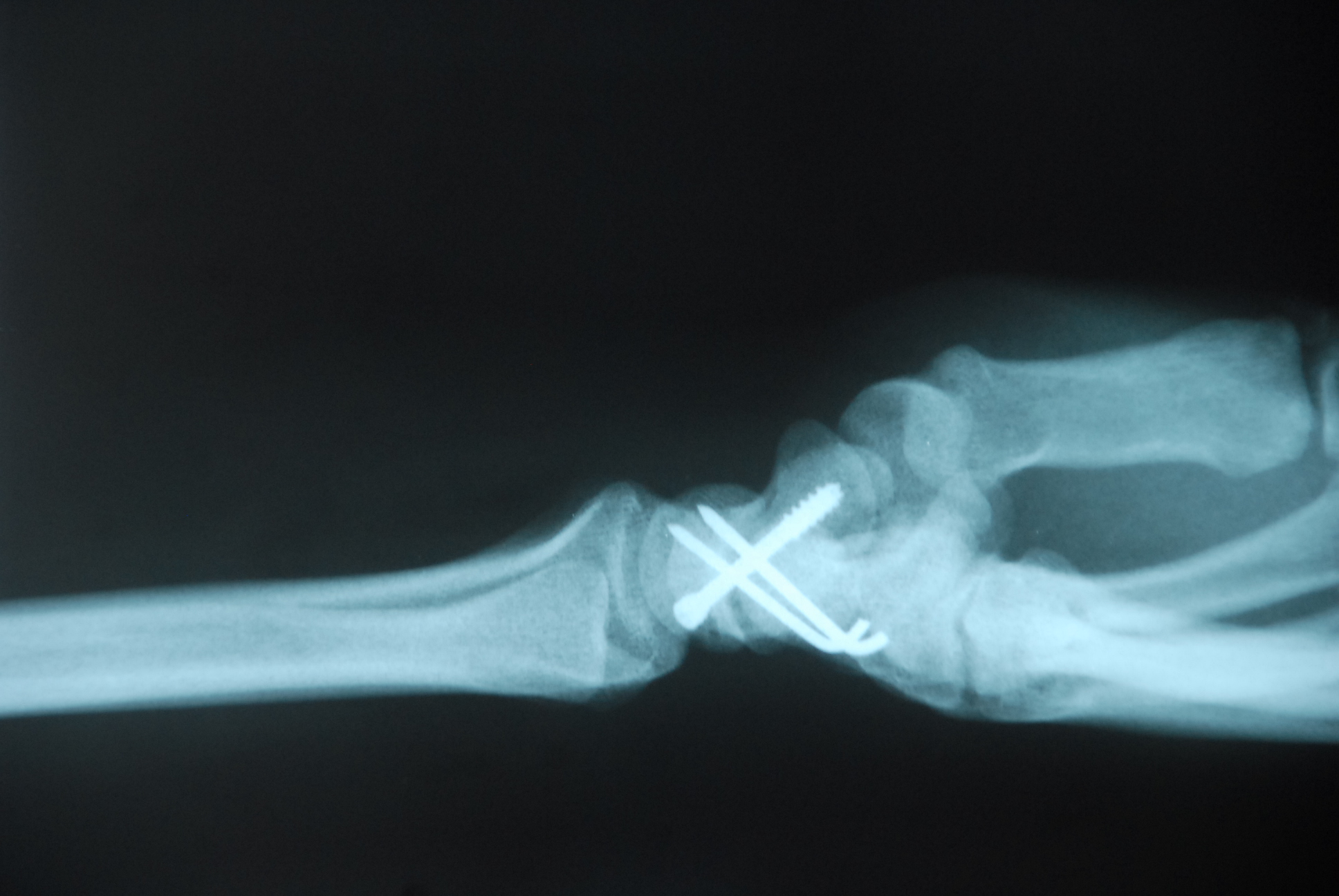 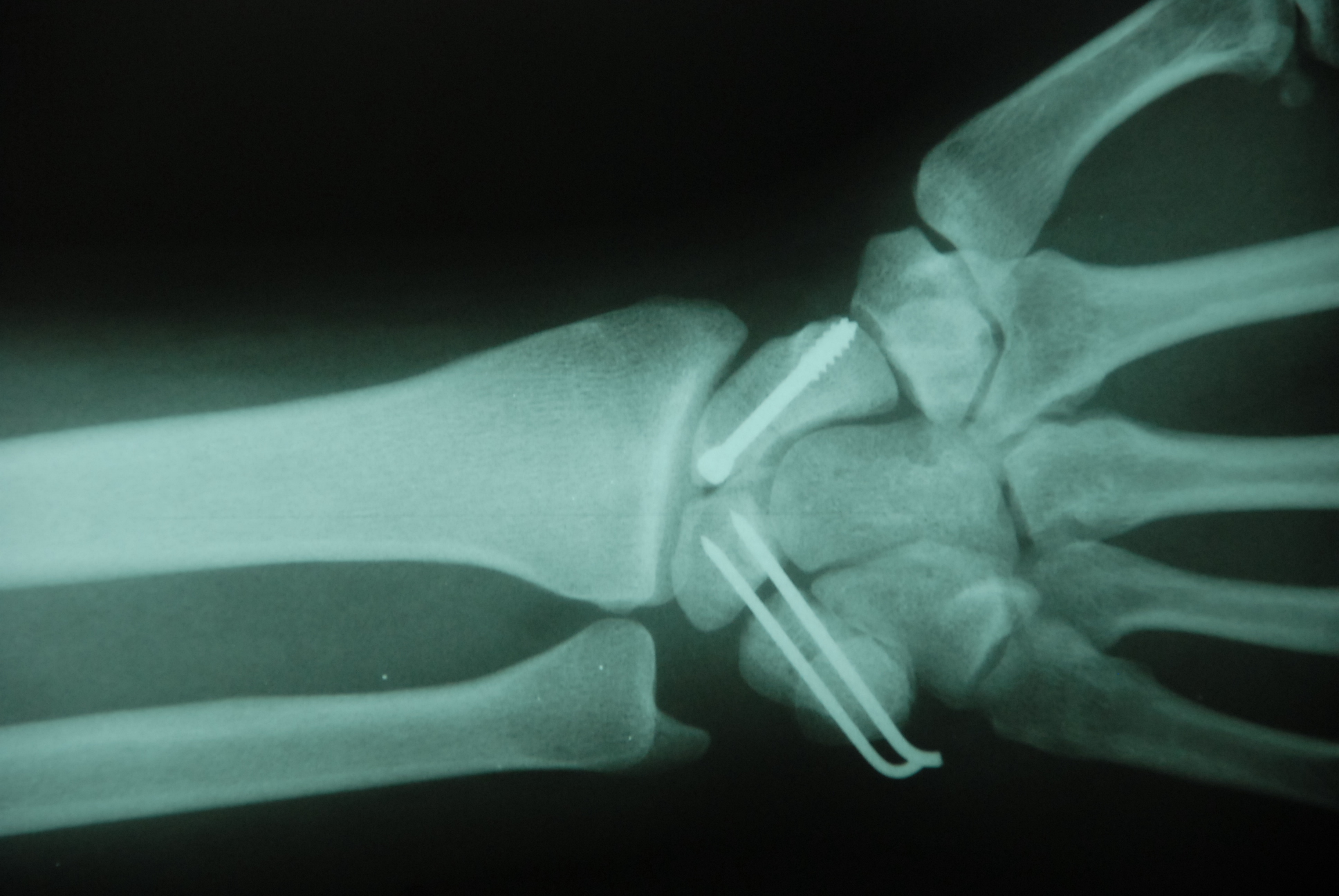 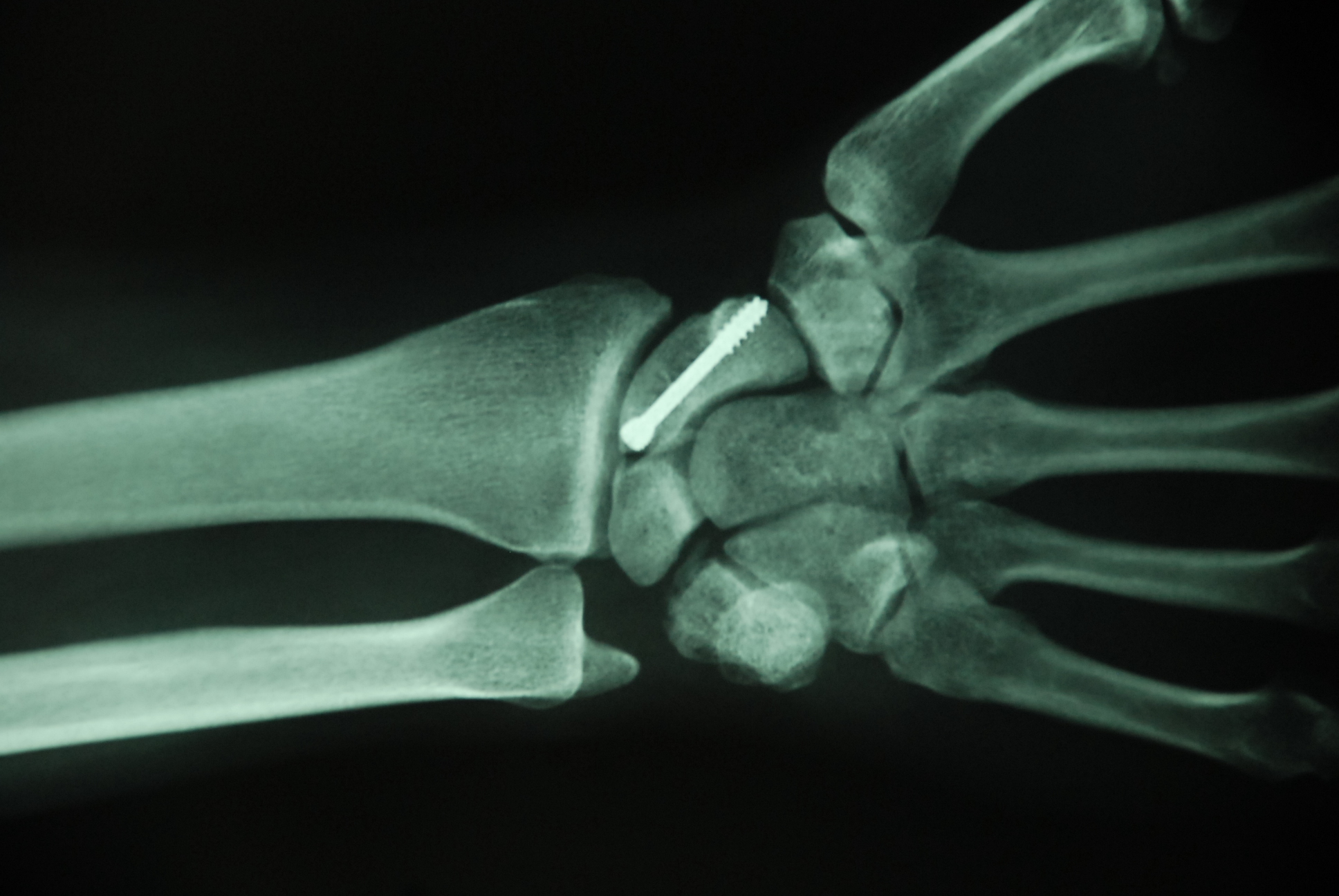 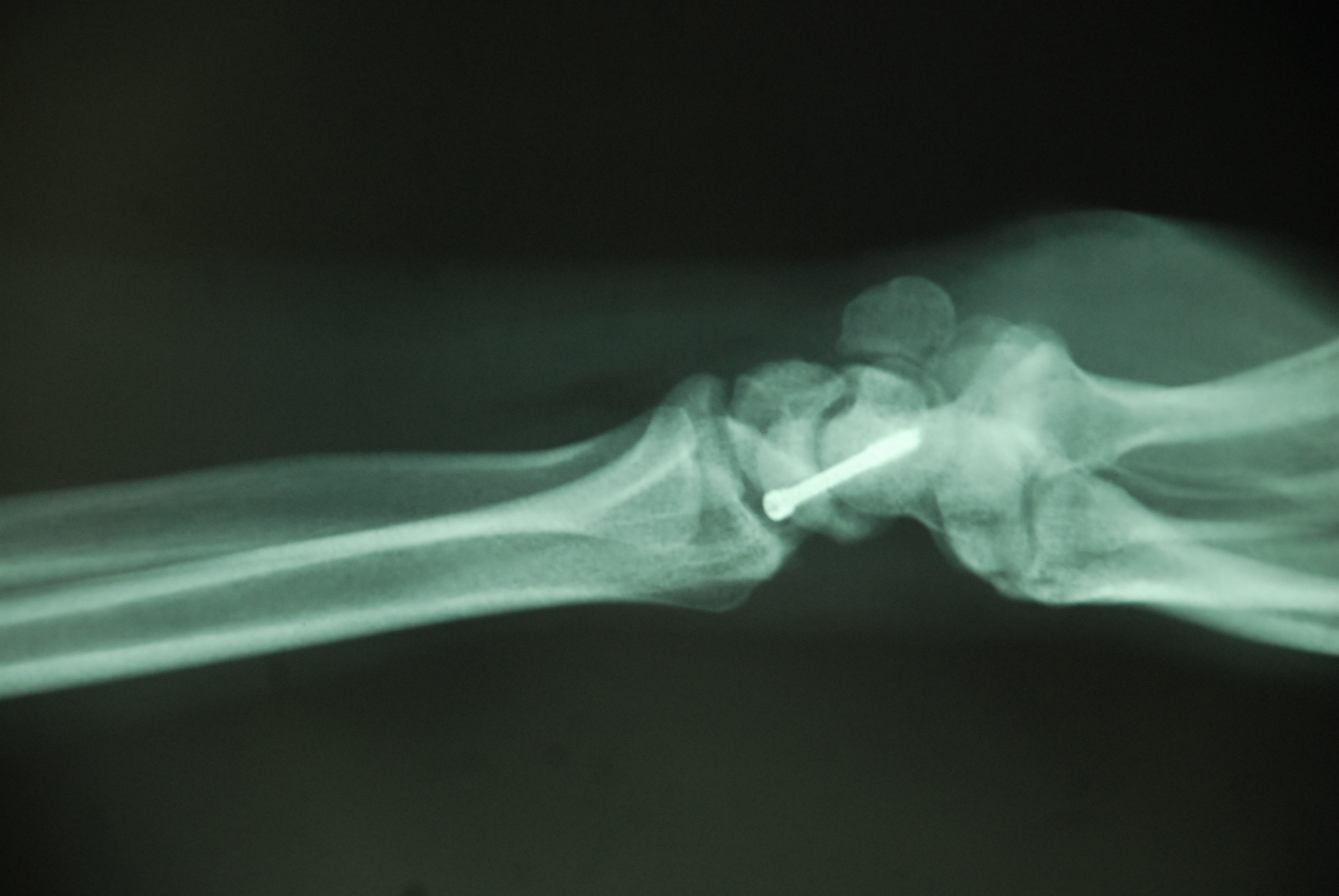 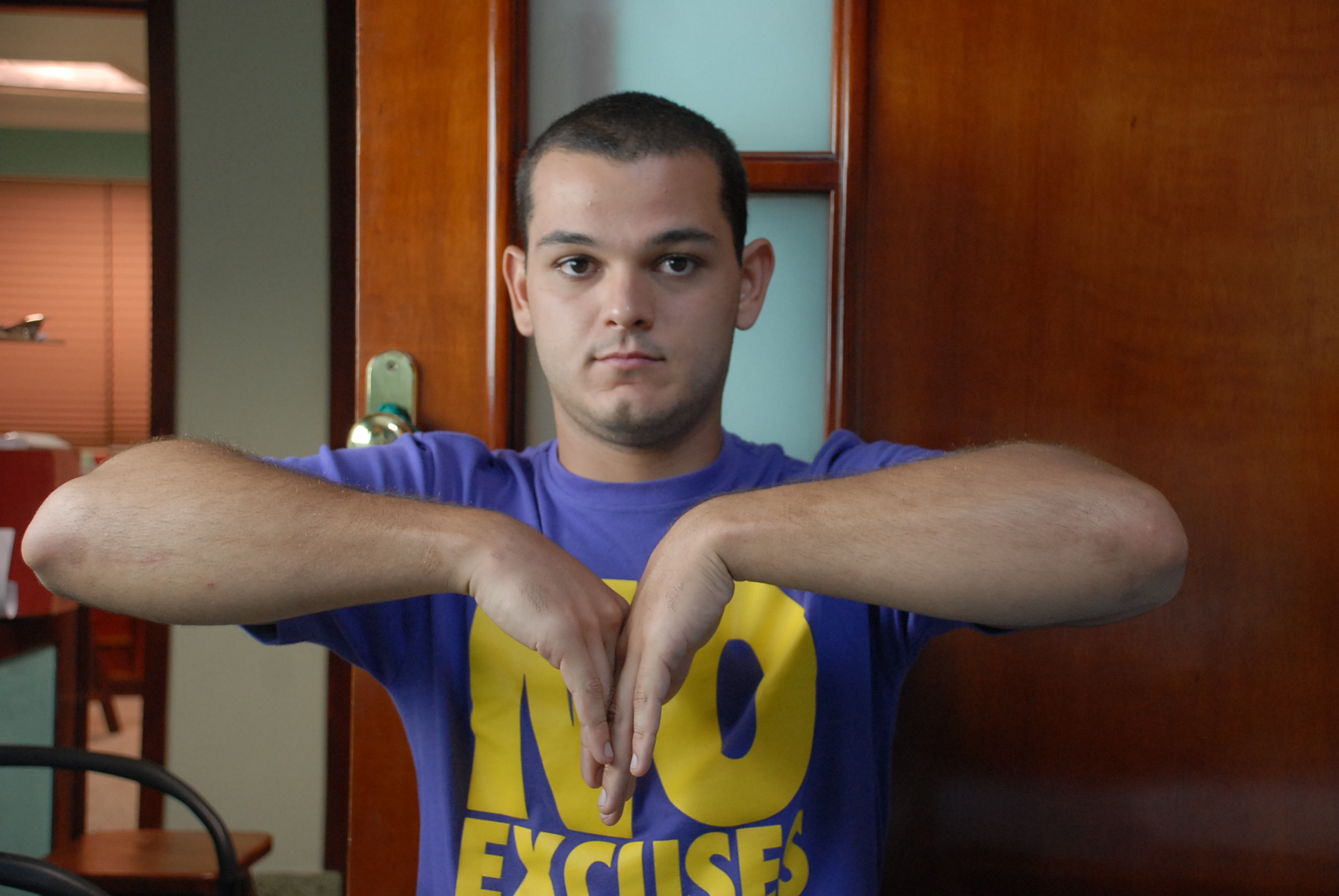 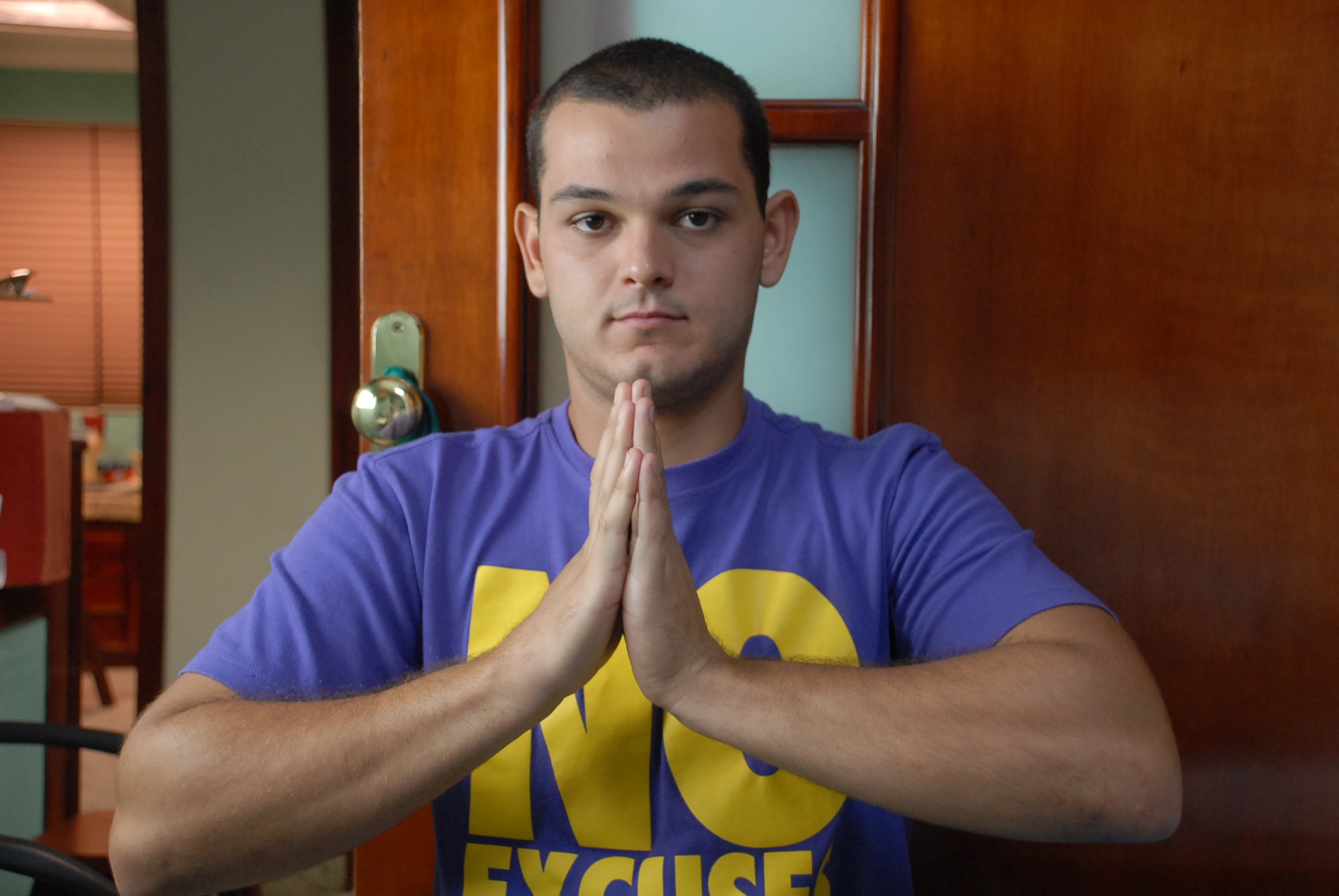 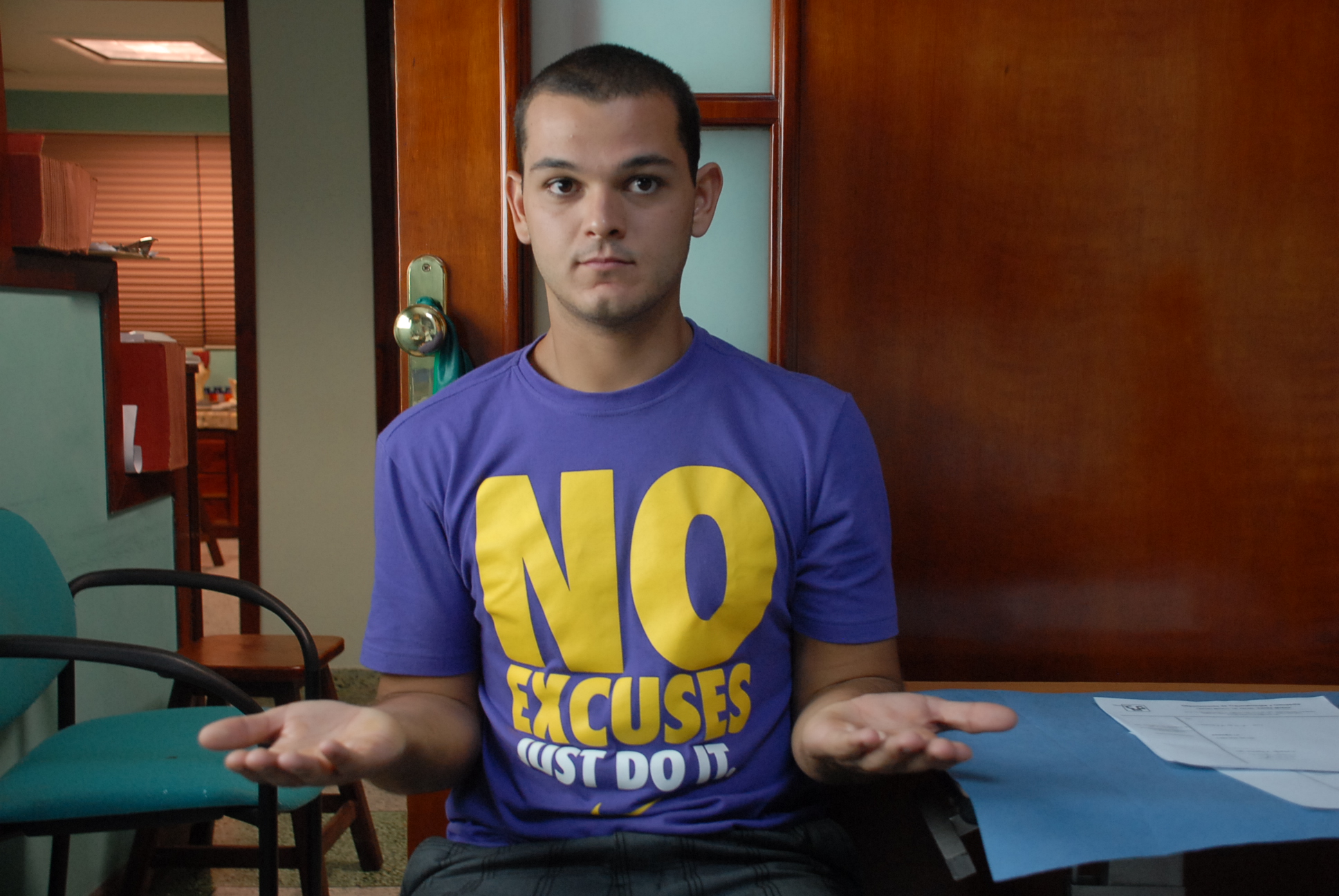 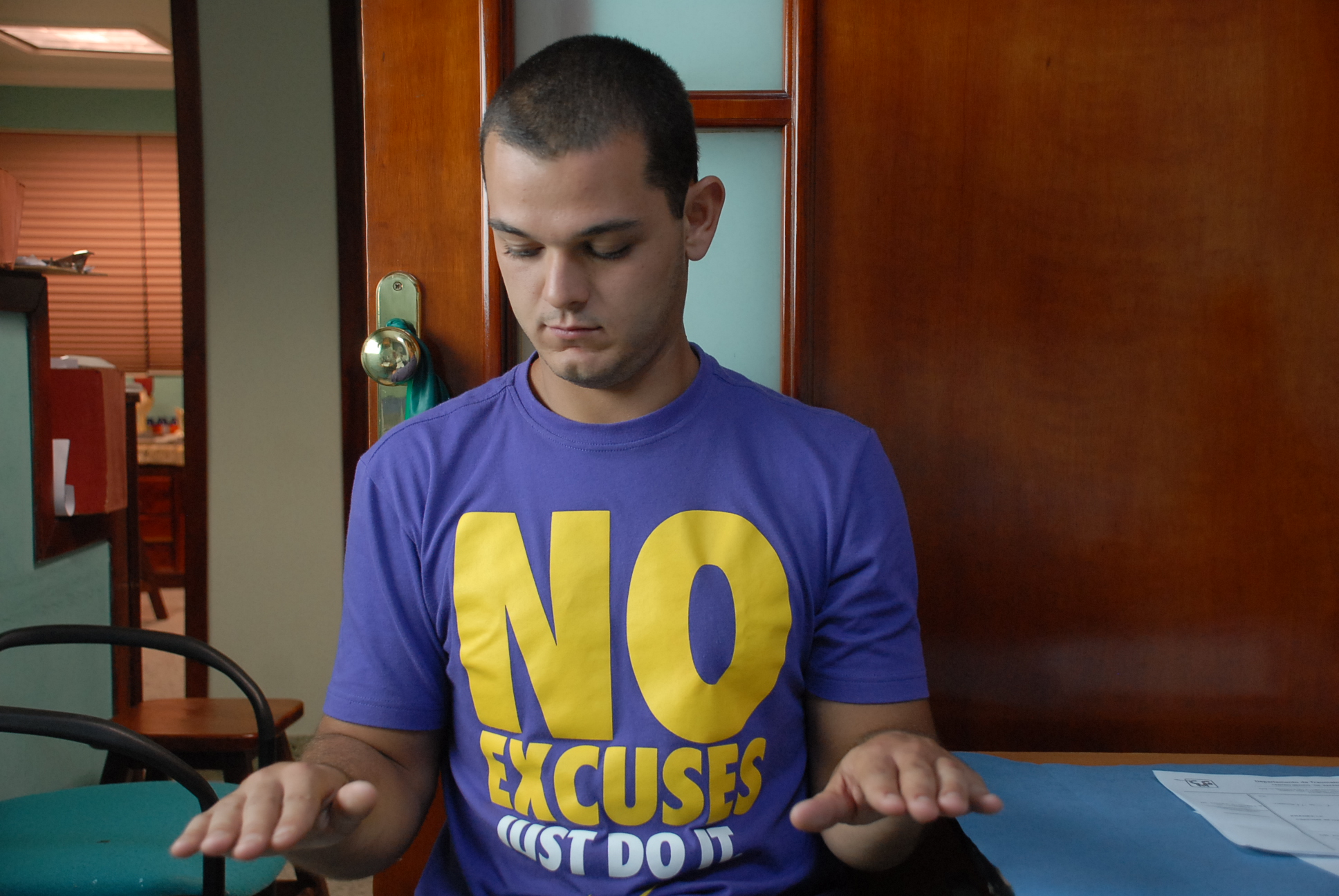 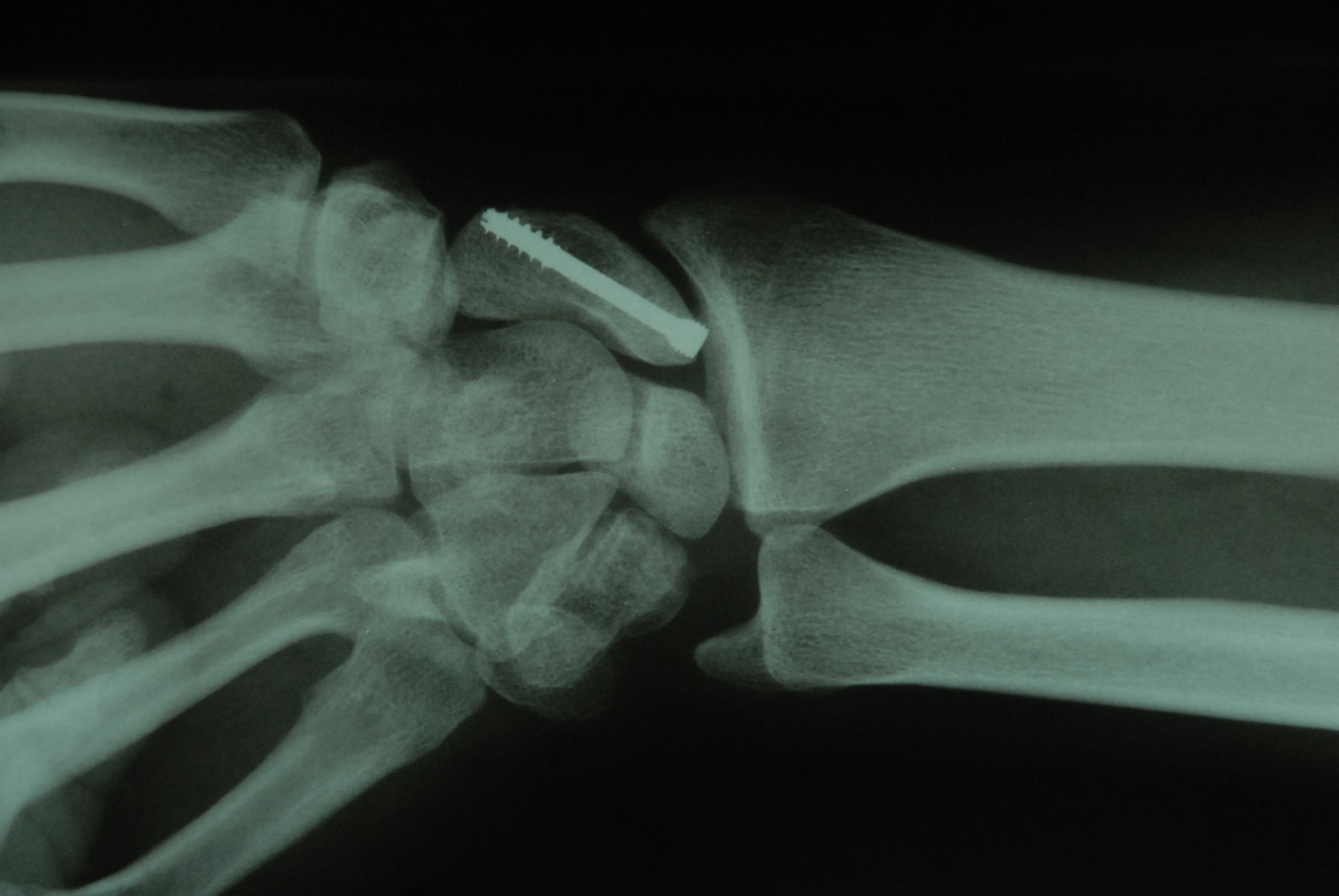 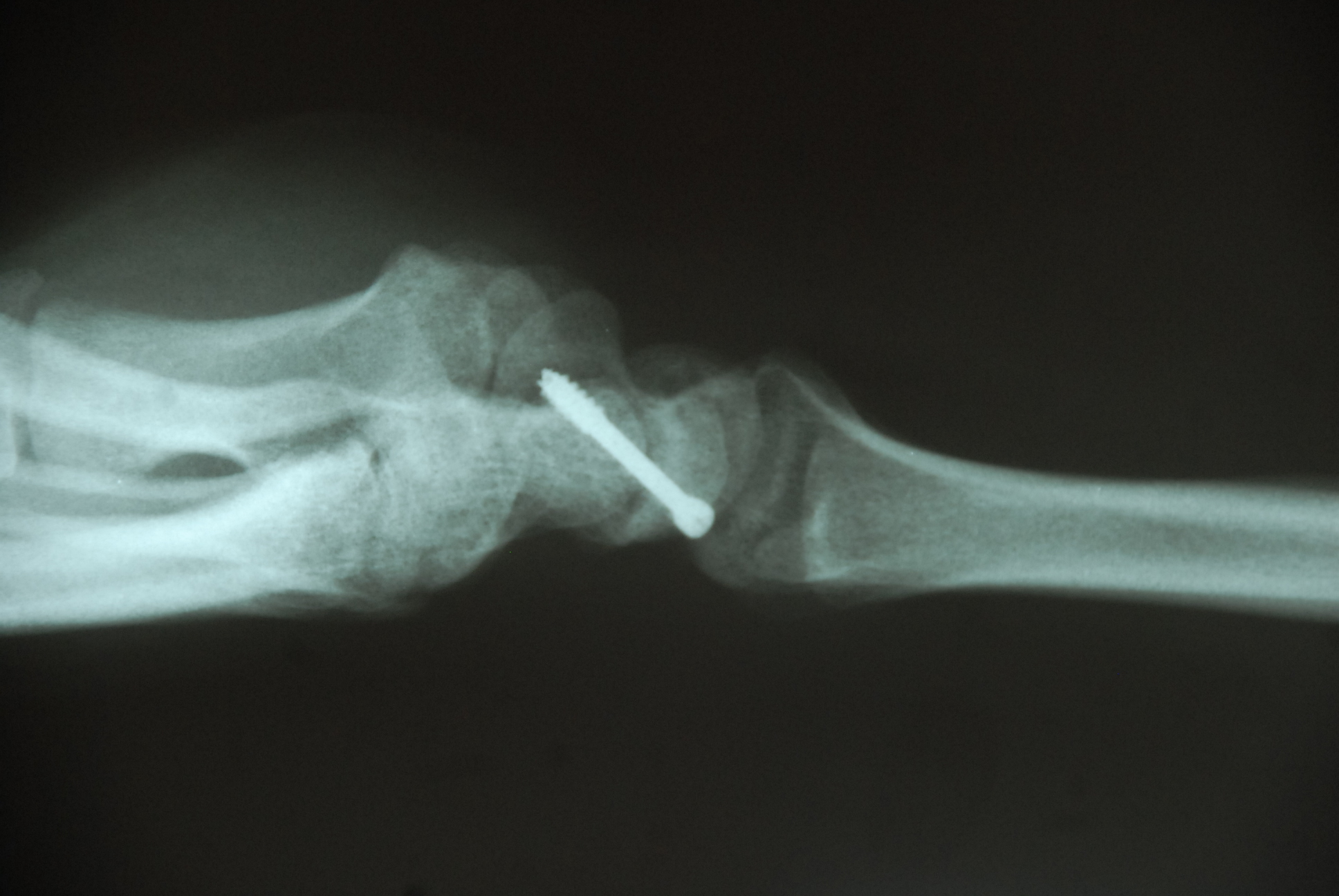 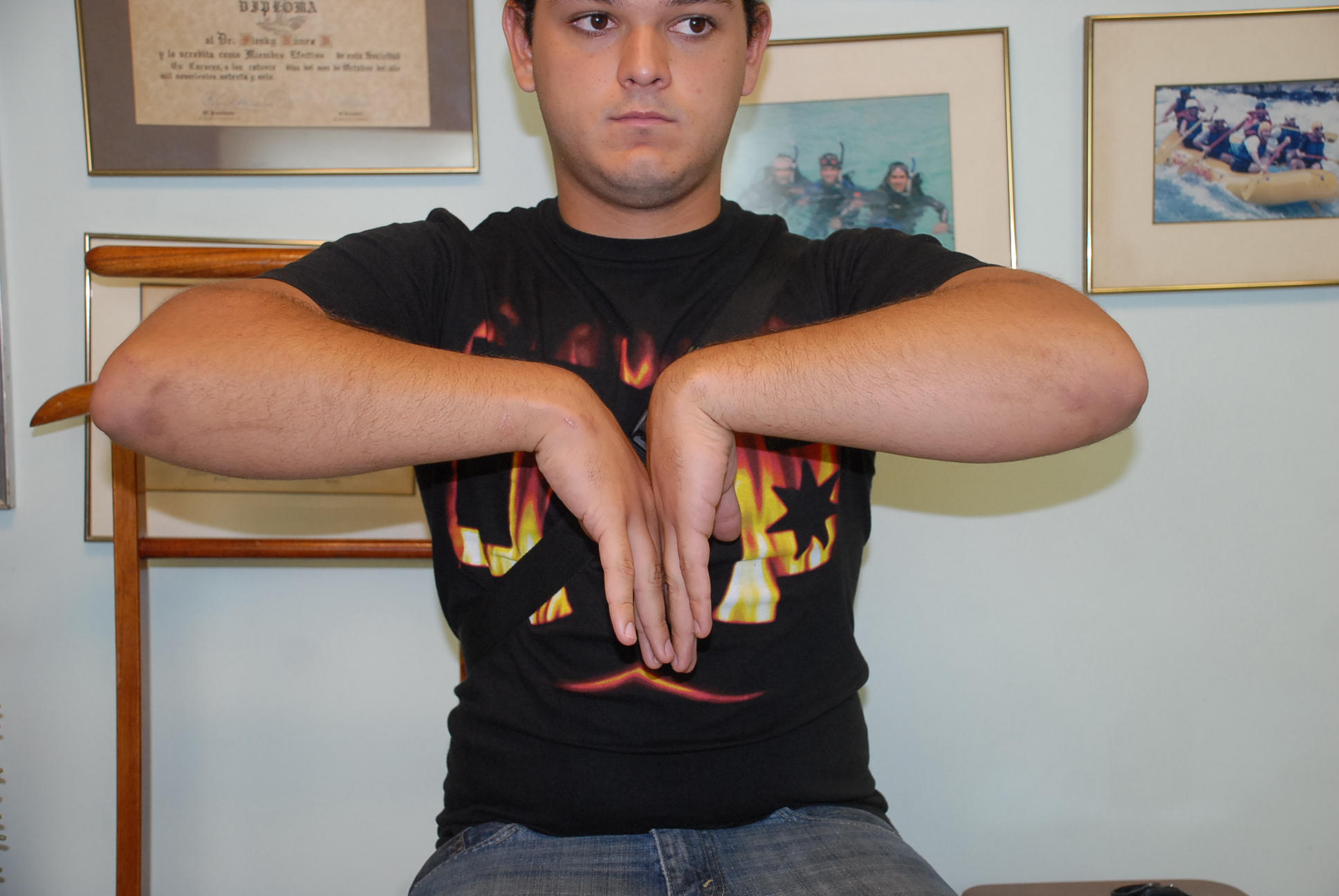 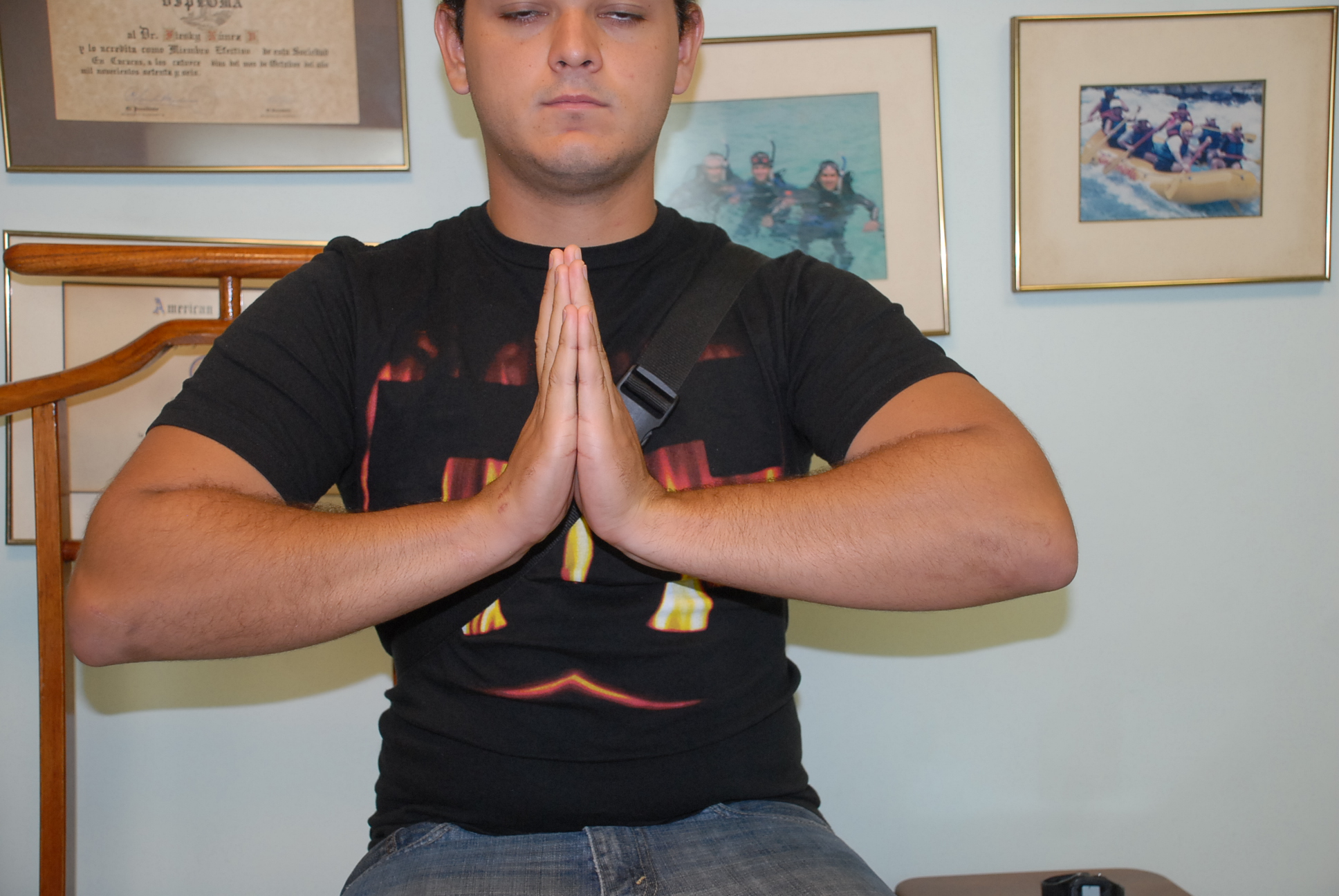 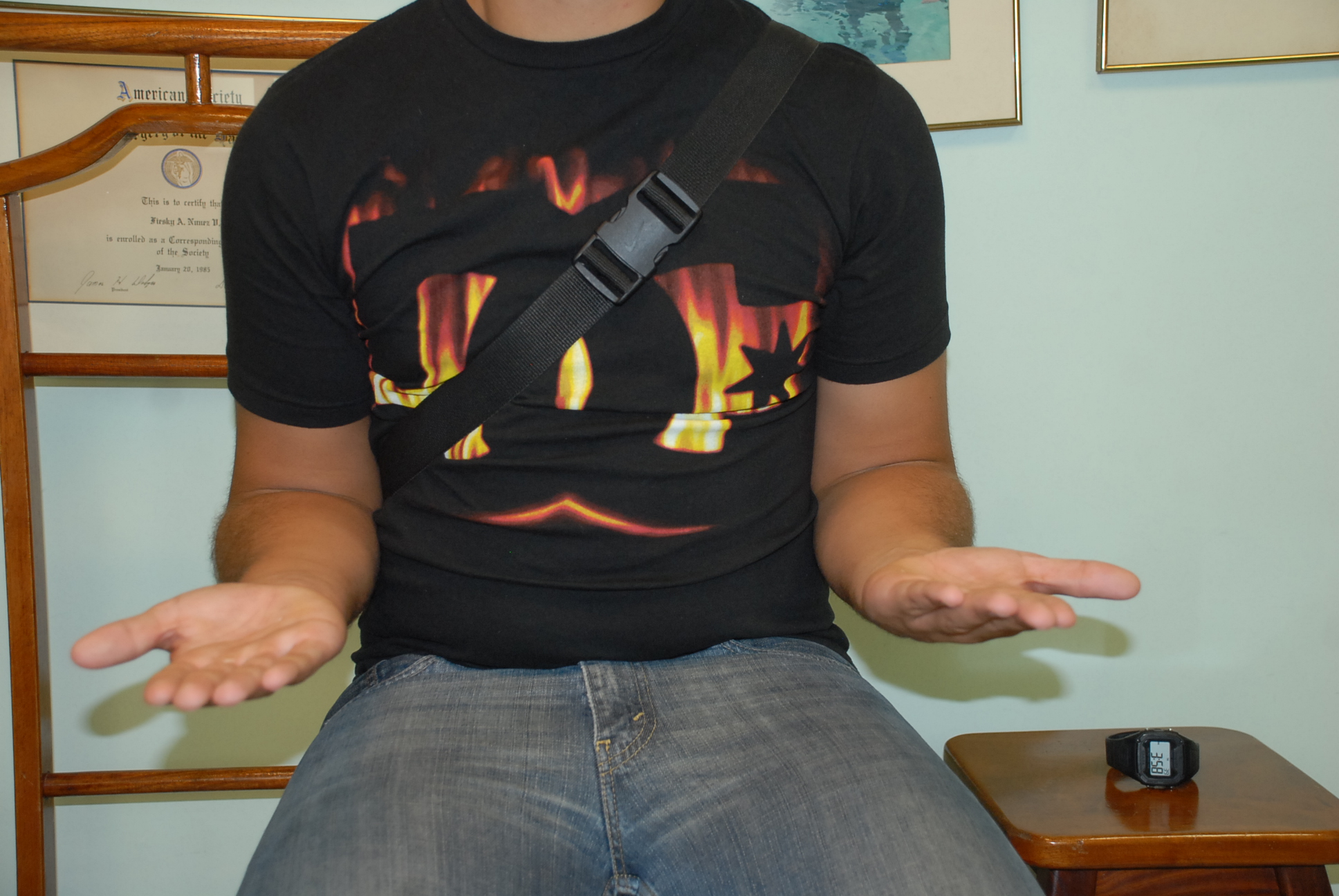 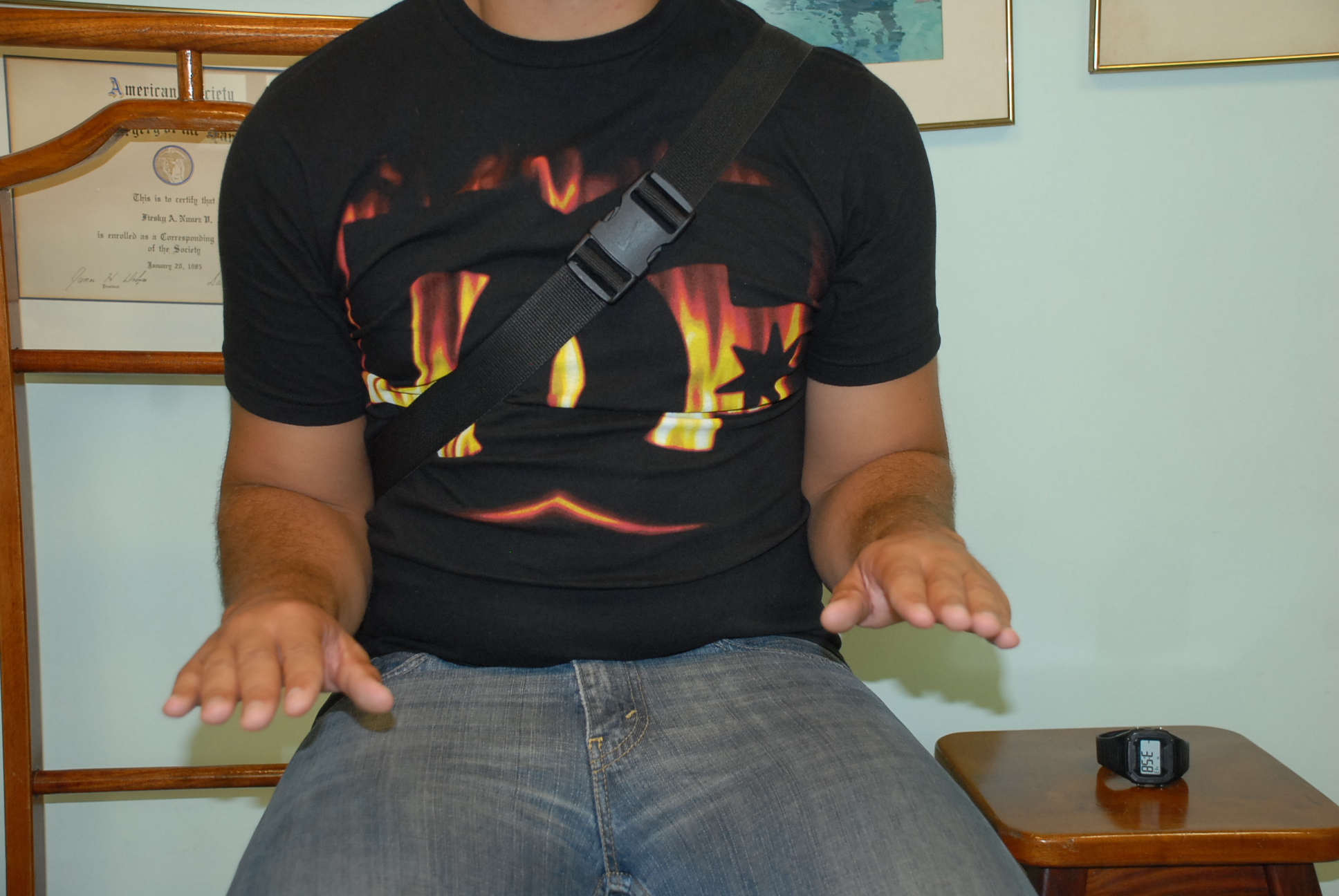 Learning objectives
Diagnose those injuries 
List potential complications and how to avoid them 
Discuss advantages and disadvantages of treatment options 
Select appropriate treatment